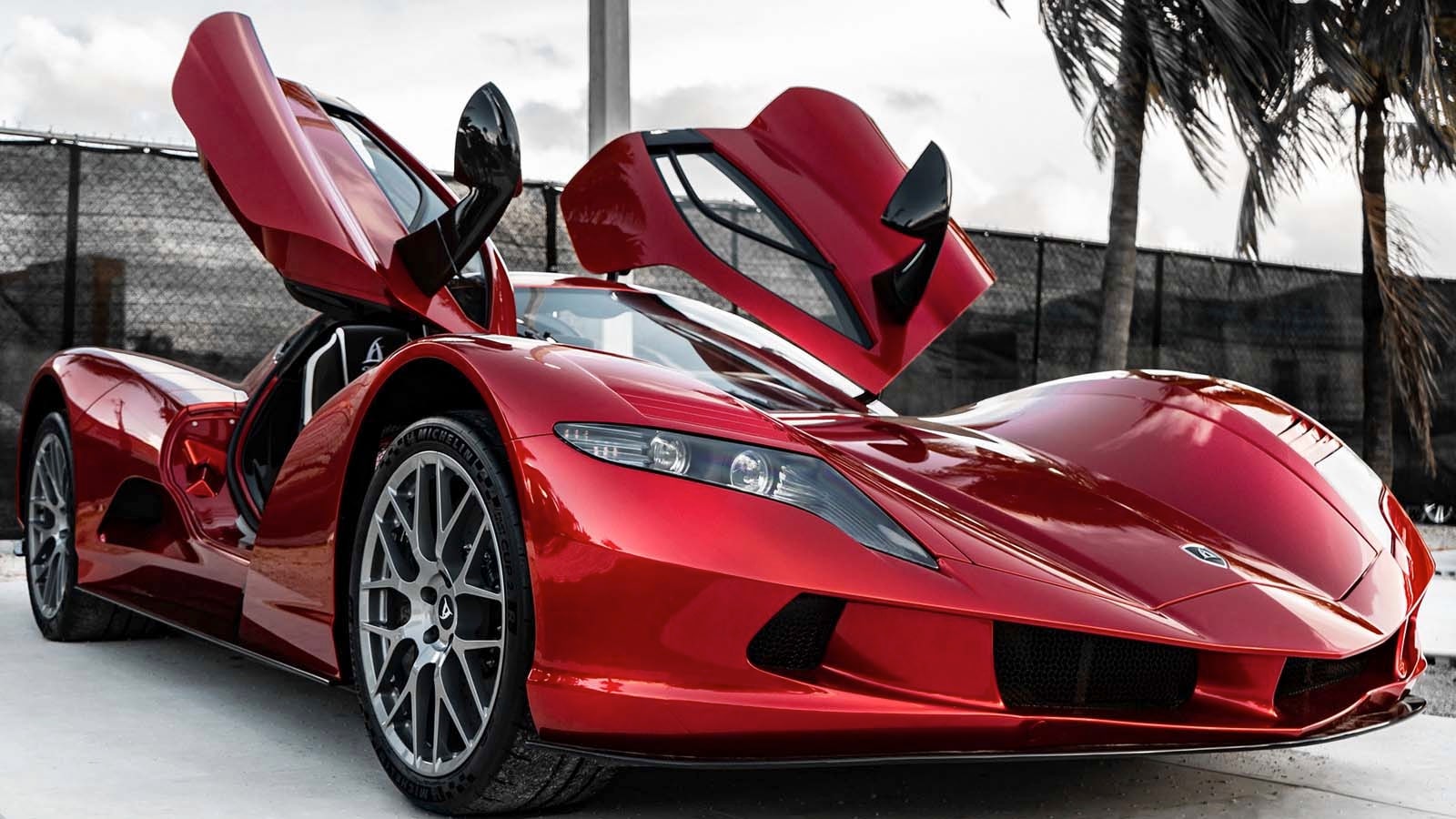 City of Phoenix
Electric Vehicle Ad Hoc Committee Meeting
November 5, 2021
Aspark is a car company based in Osaka, Japan, developing the fastest accelerating supercar. The all-electric Aspark Owl goes from 0 to 60 mph in 1.69 seconds and hits a top speed of 248 mph. The manufacturer will produce only 50 of these sporty cars worldwide. Each costs more than $3 million.
Announcements: COP26
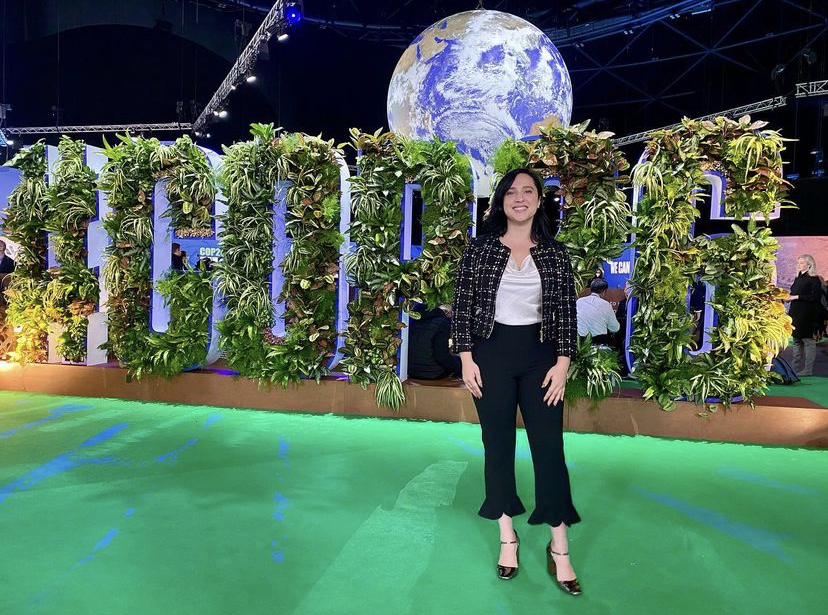 The COP26 summit brought parties together to accelerate action towards the goals of the Paris Agreement and the UN Framework Convention on Climate Change.
In the News
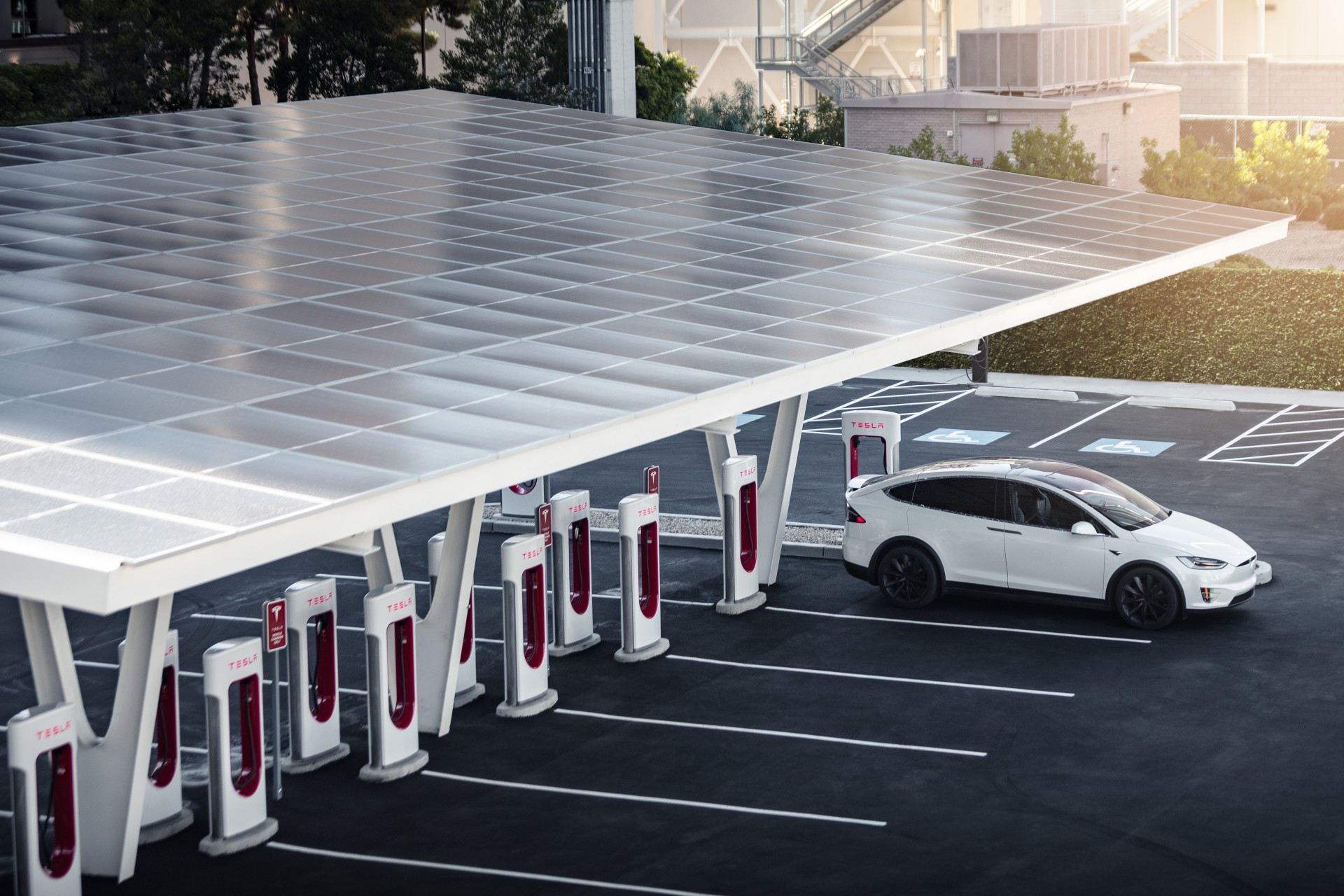 Tesla aims to triple the Supercharger network in two years

Tesla CEO Elon Musk confirmed in July that Tesla will be making its Supercharger network available to other EVs in the US later in the year

10 test sites in Holland to gauge demand
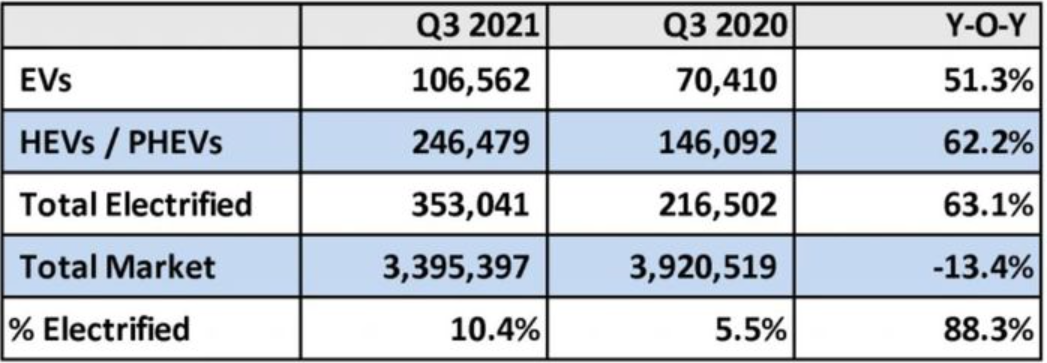 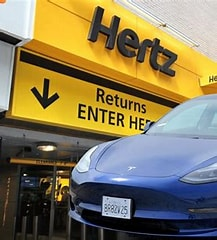 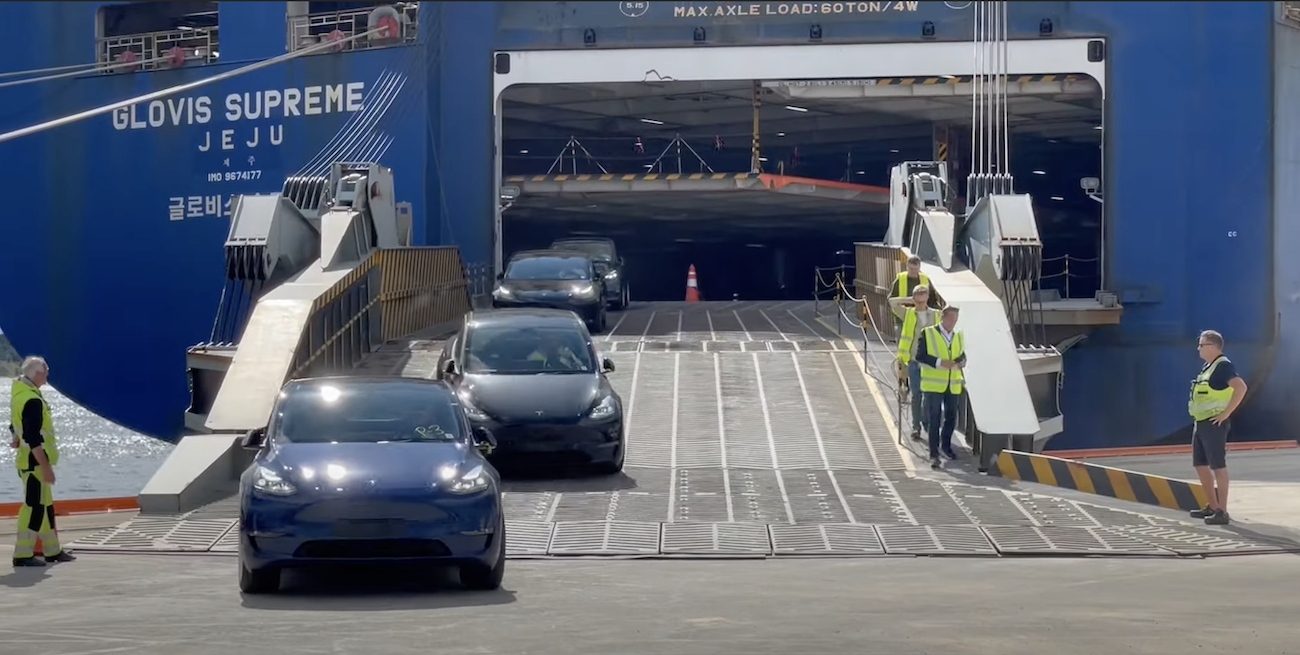 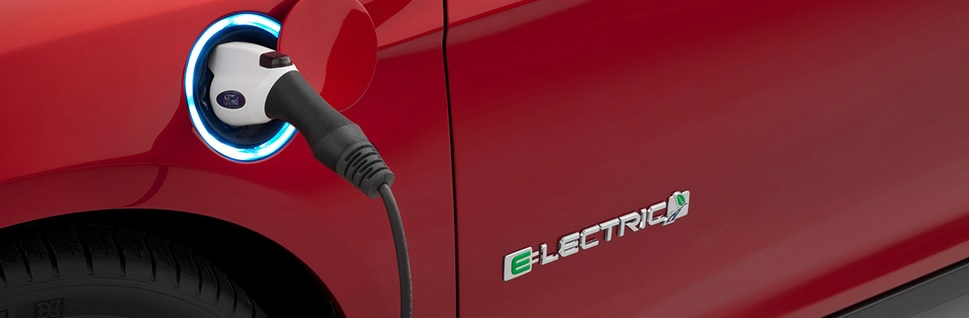 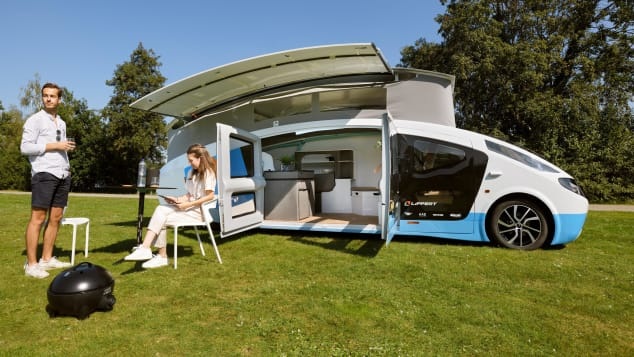 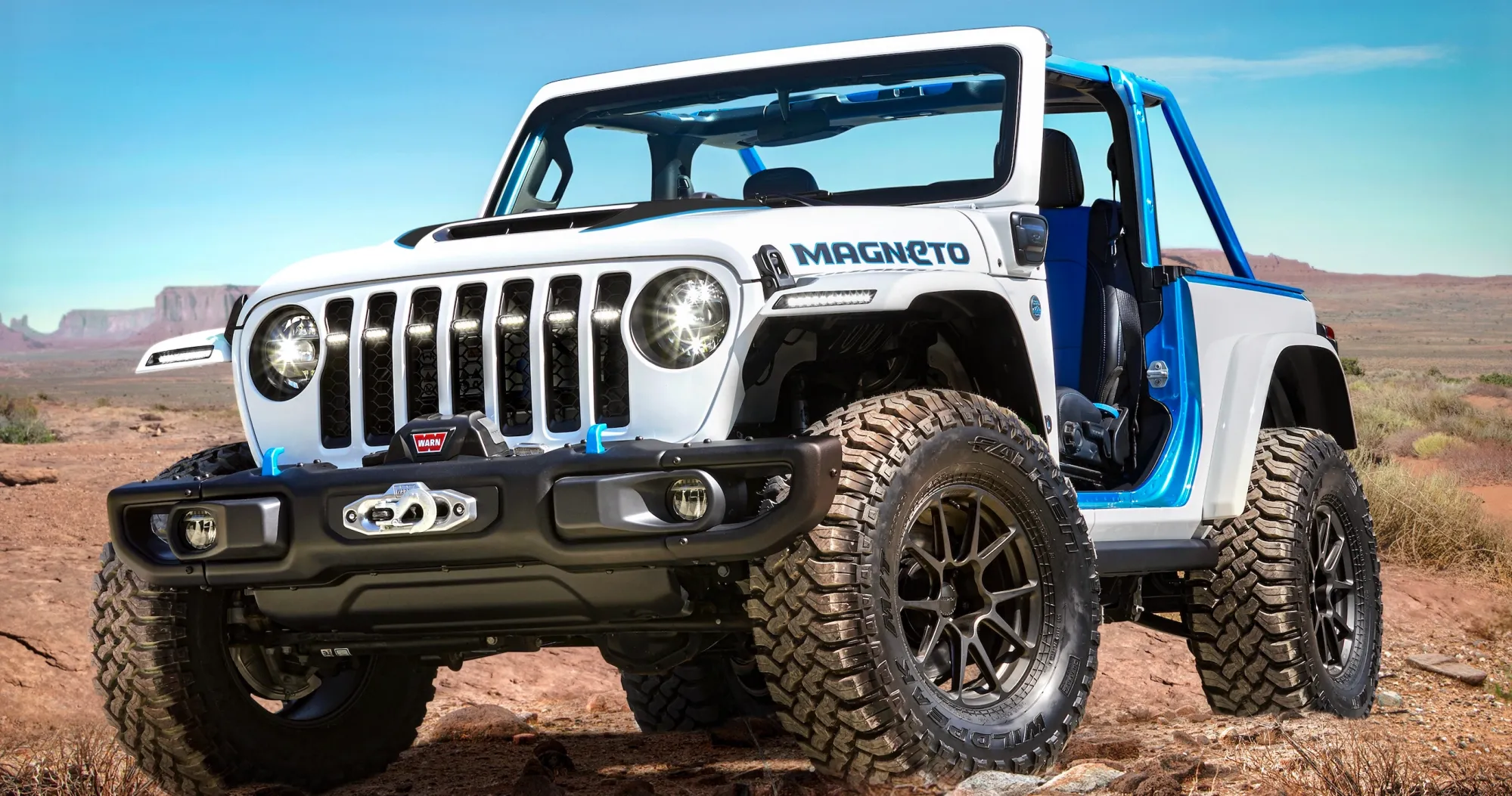 In the News
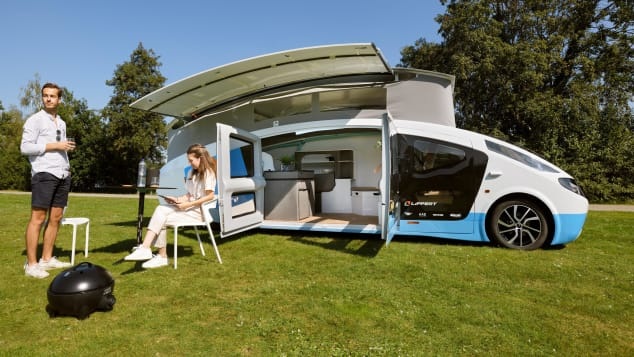 "Stella Vita" is a campervan for two people that is entirely powered by the solar panels on its roof.
"Stella Vita"  described as a self-sustaining house on wheels," has driven almost 1,242 miles)without stopping for fuel or plugging in to charge.
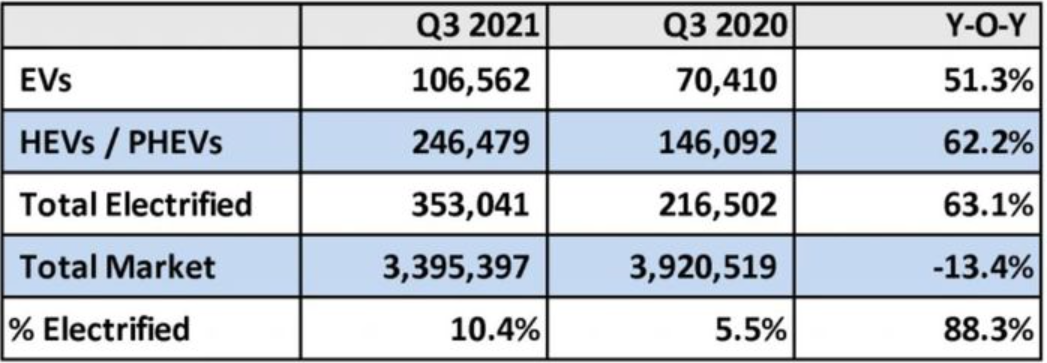 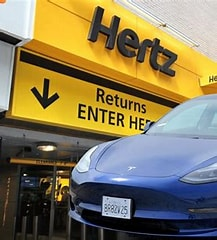 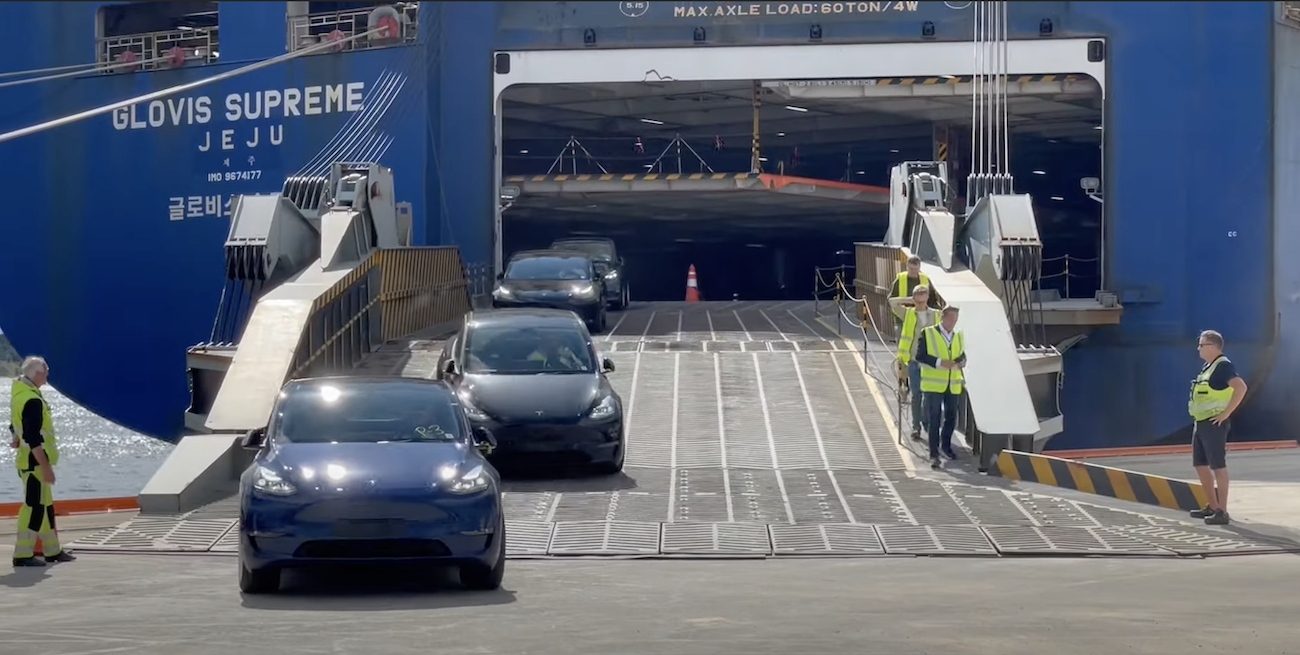 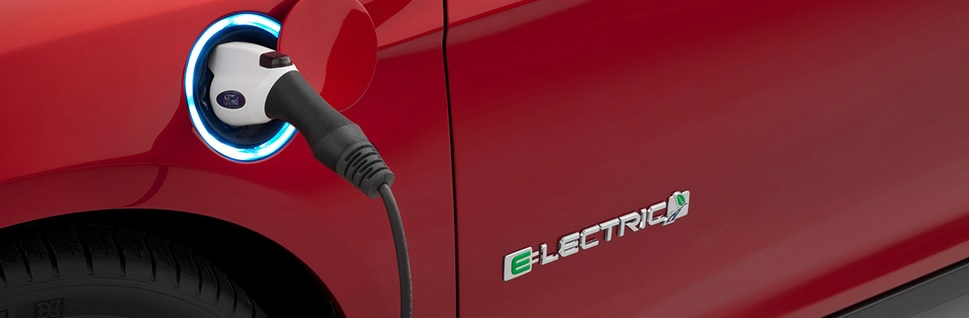 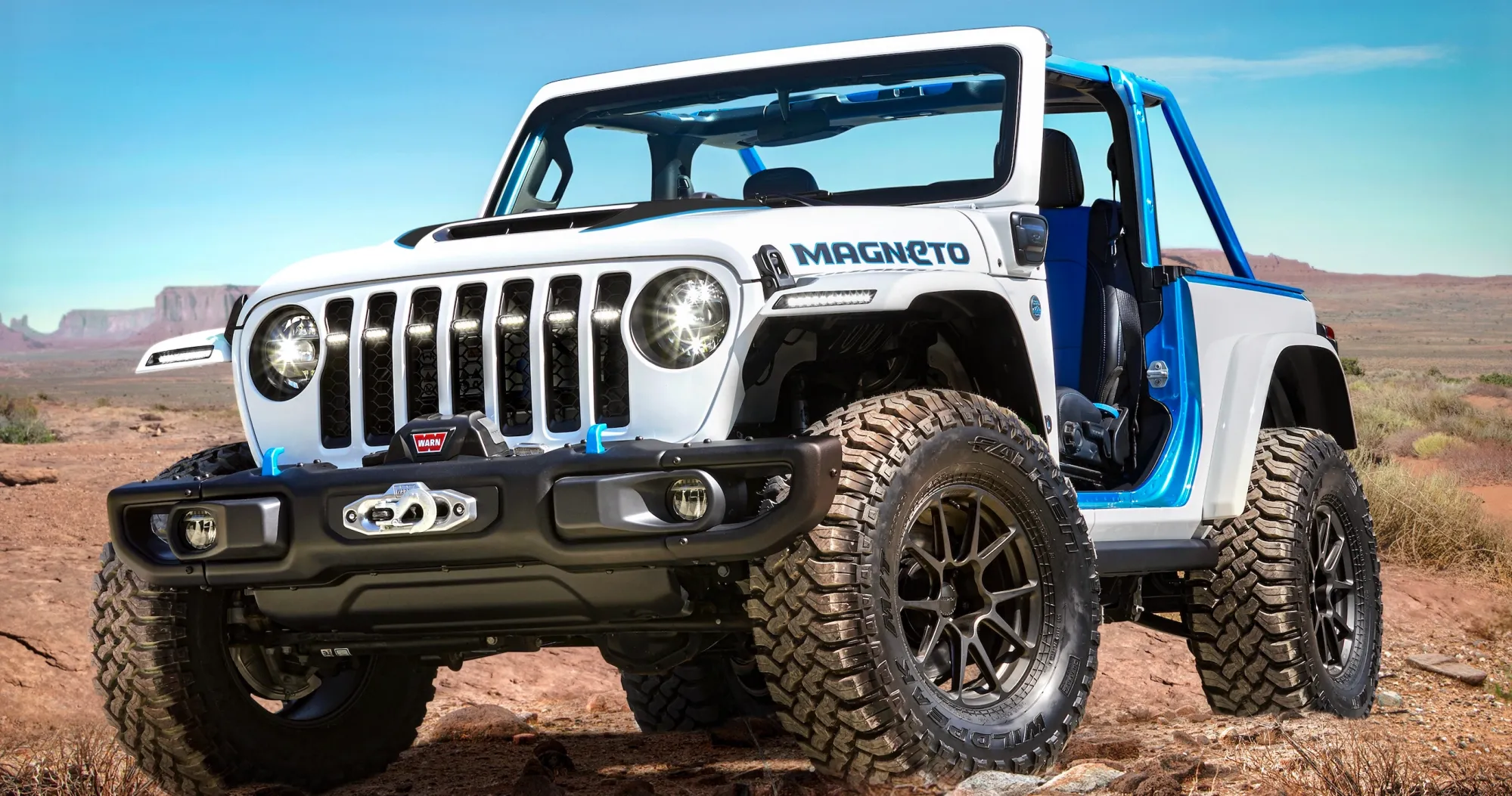 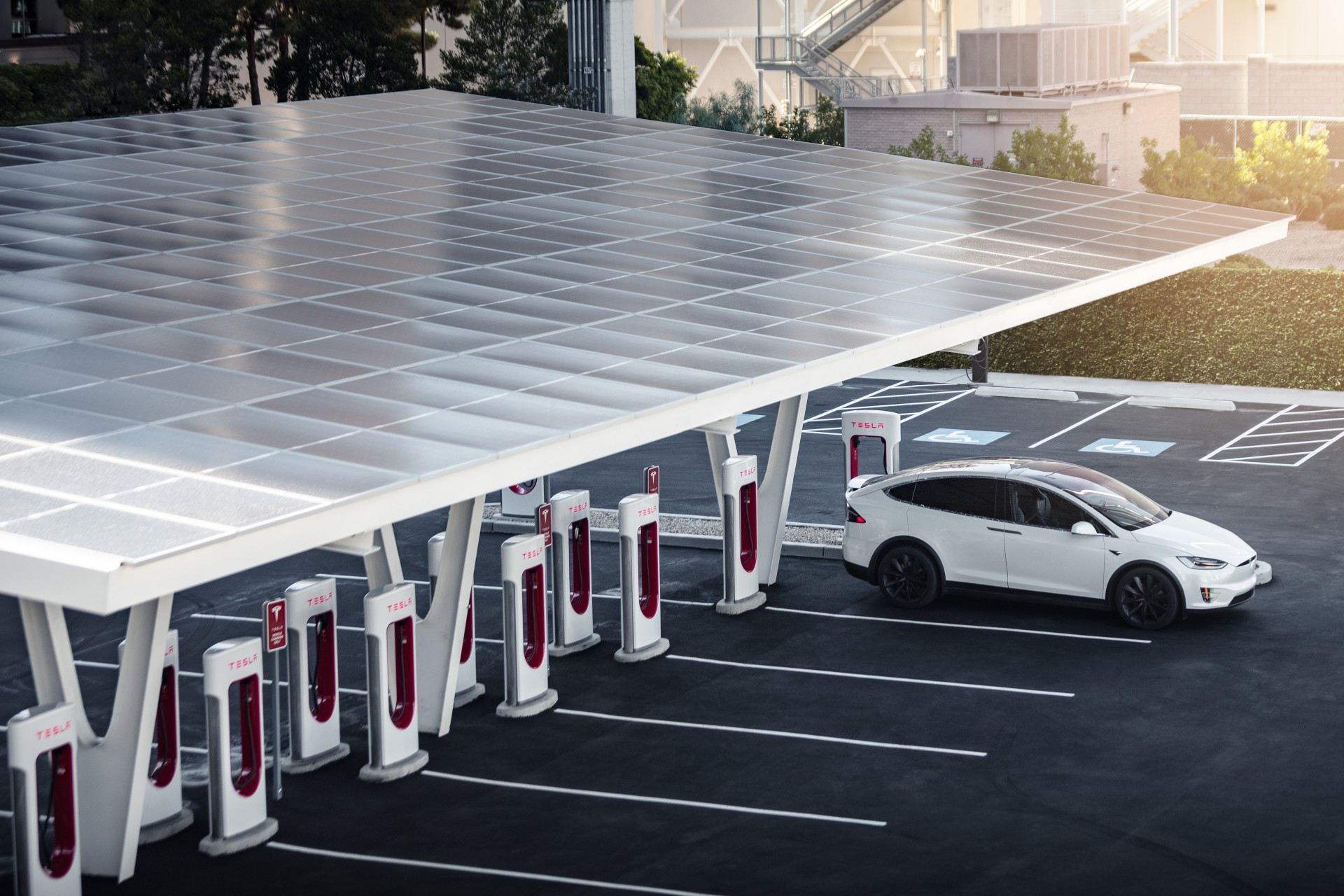 In the News
Stellantis announced partnership with LG Energy and Samsung SDI to build two new US battery plants. 
Toyota will invest $1.3 billion in its new battery plant.
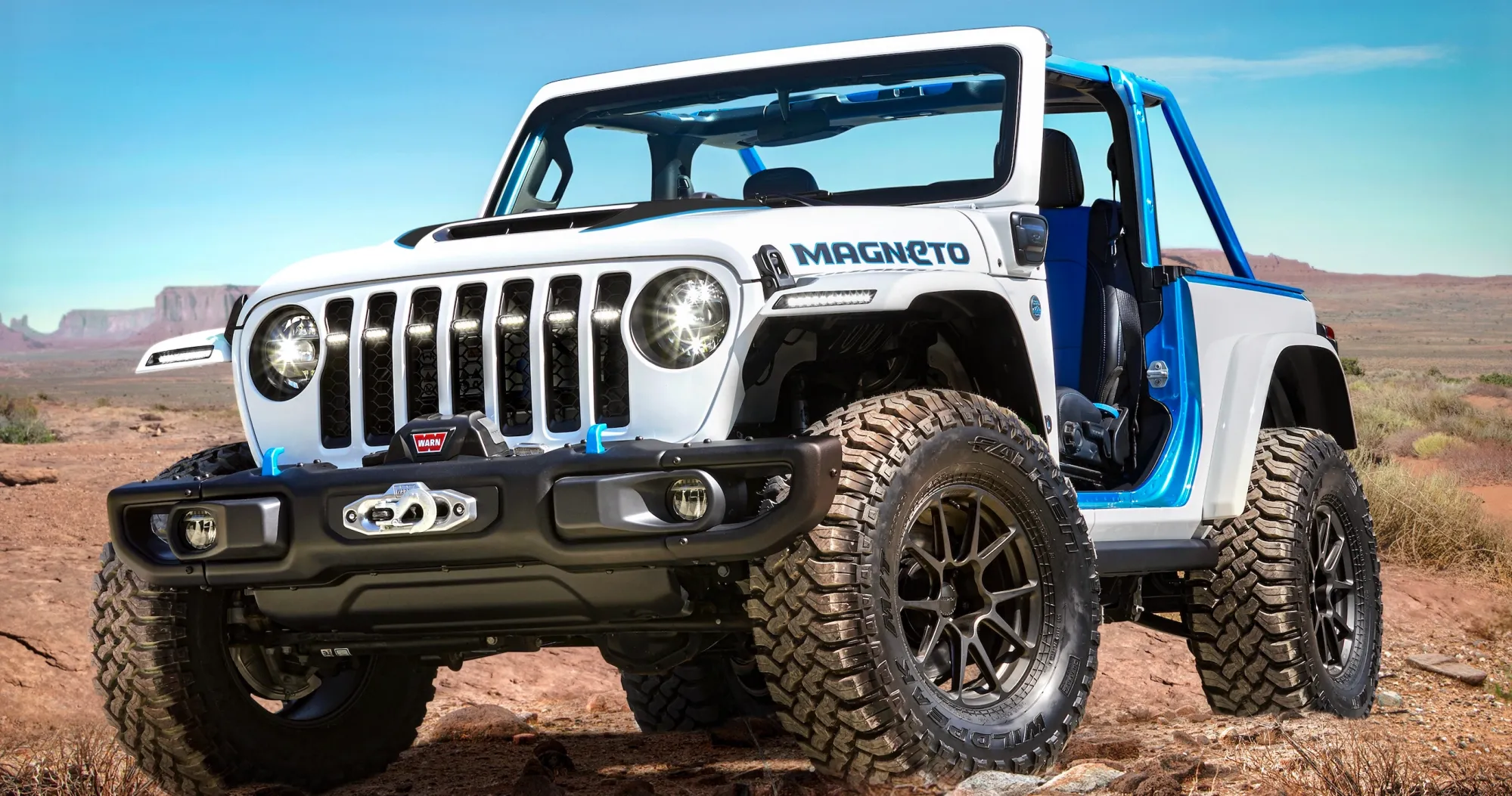 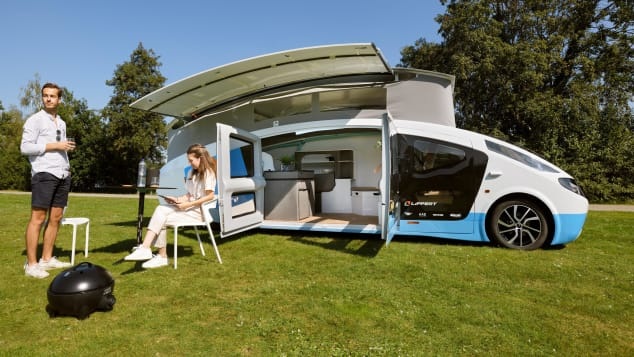 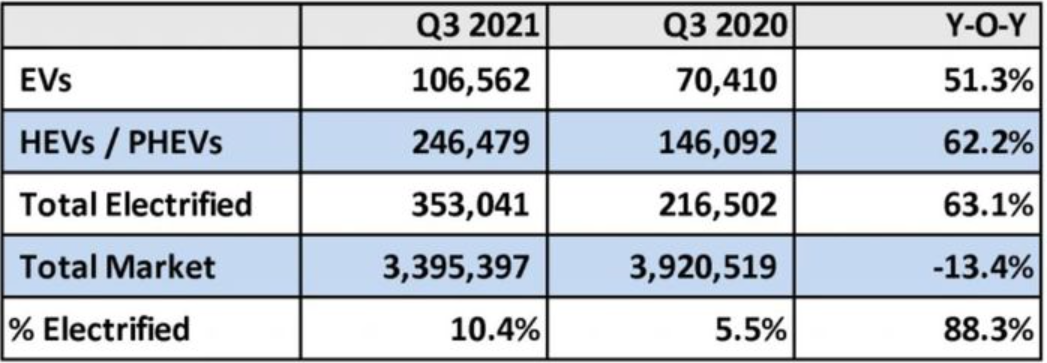 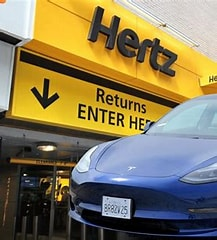 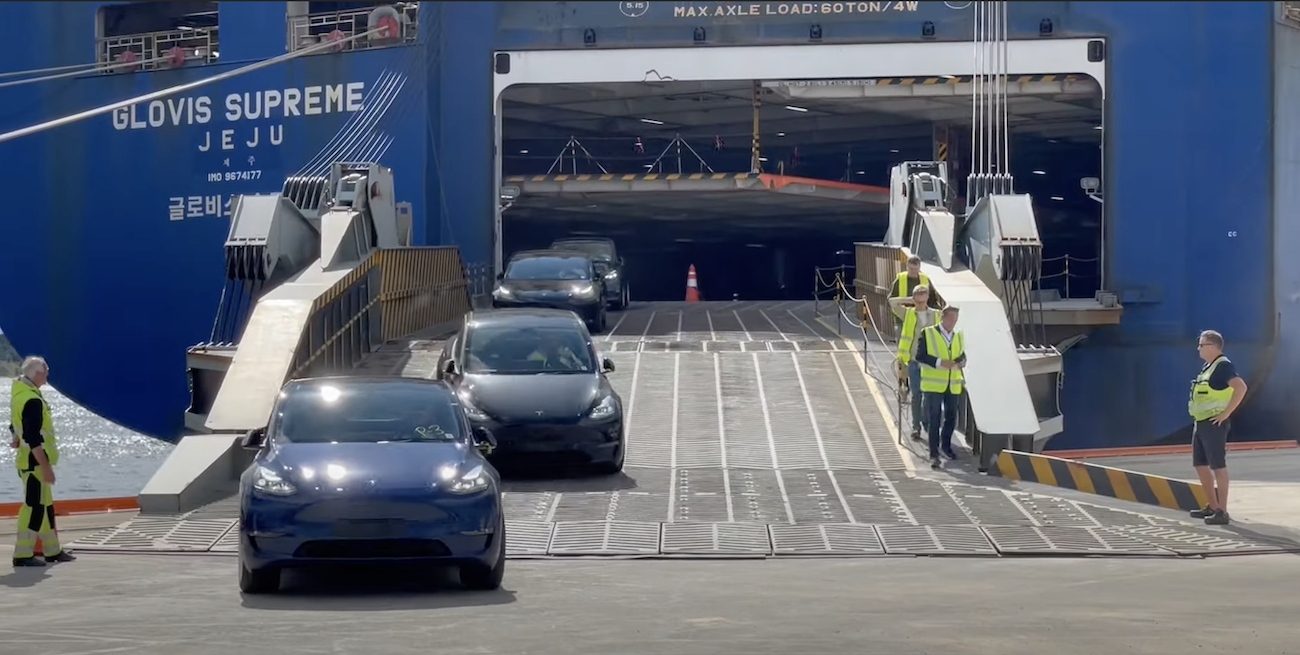 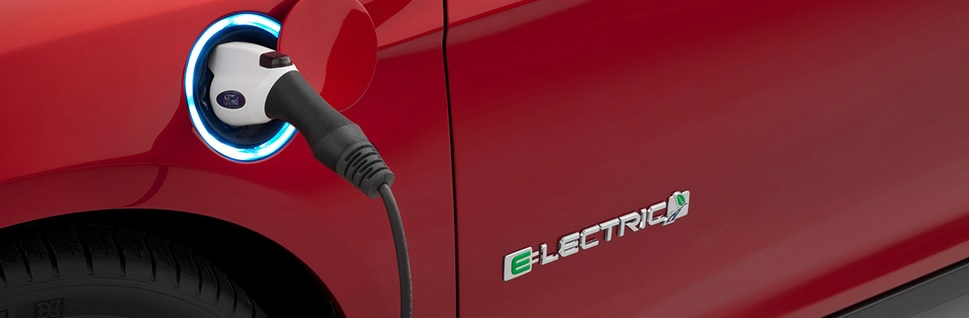 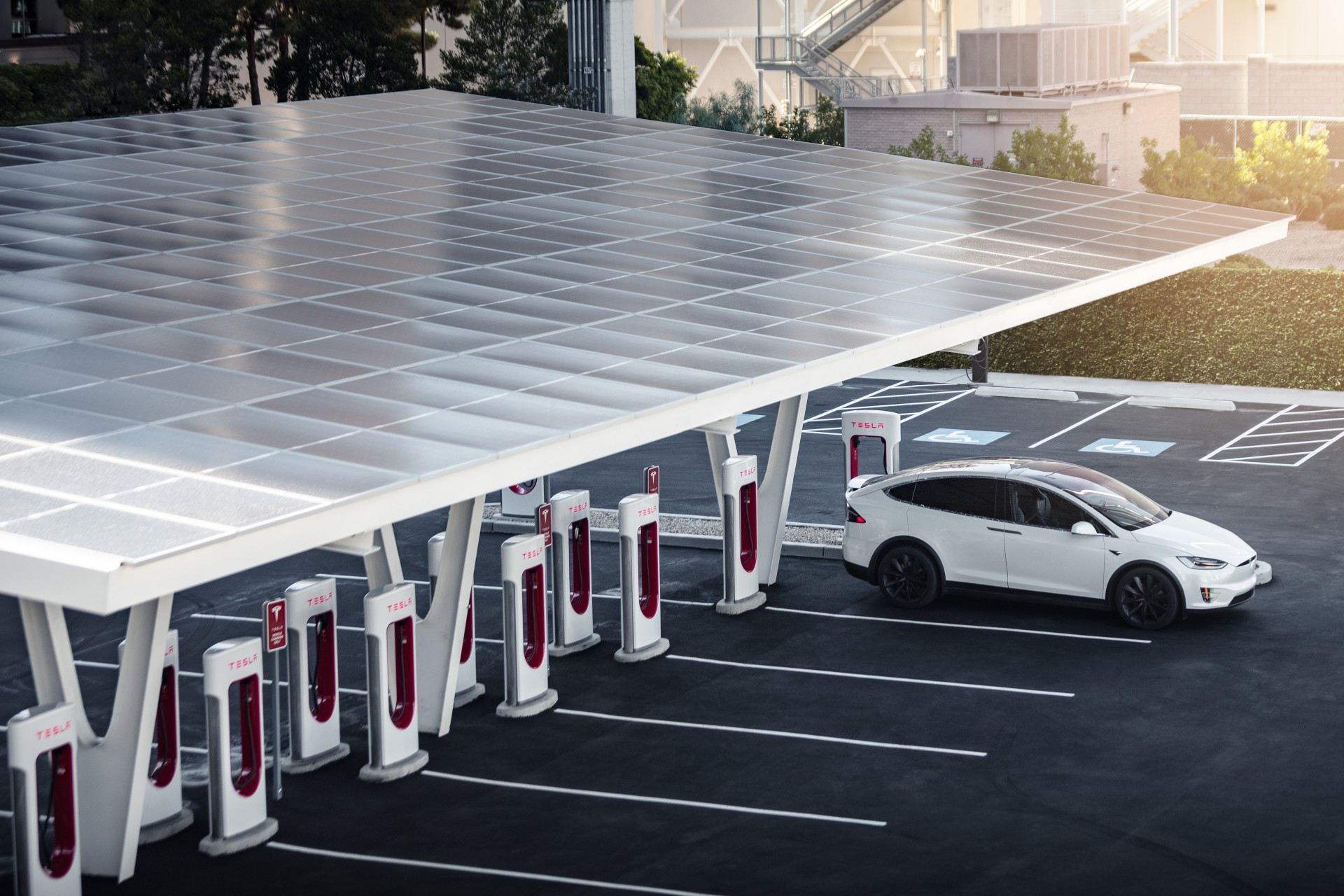 In the News
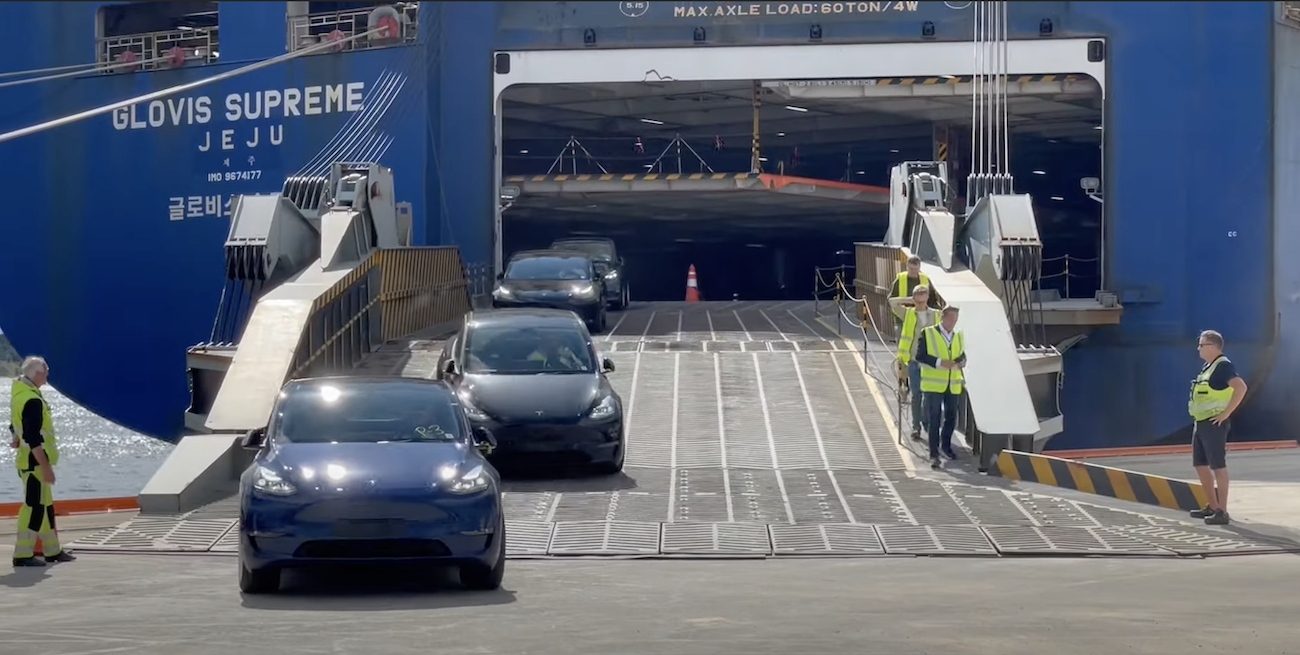 As of October 2021, there are more electric vehicles than gas vehicles on the road in Oslo, Norway
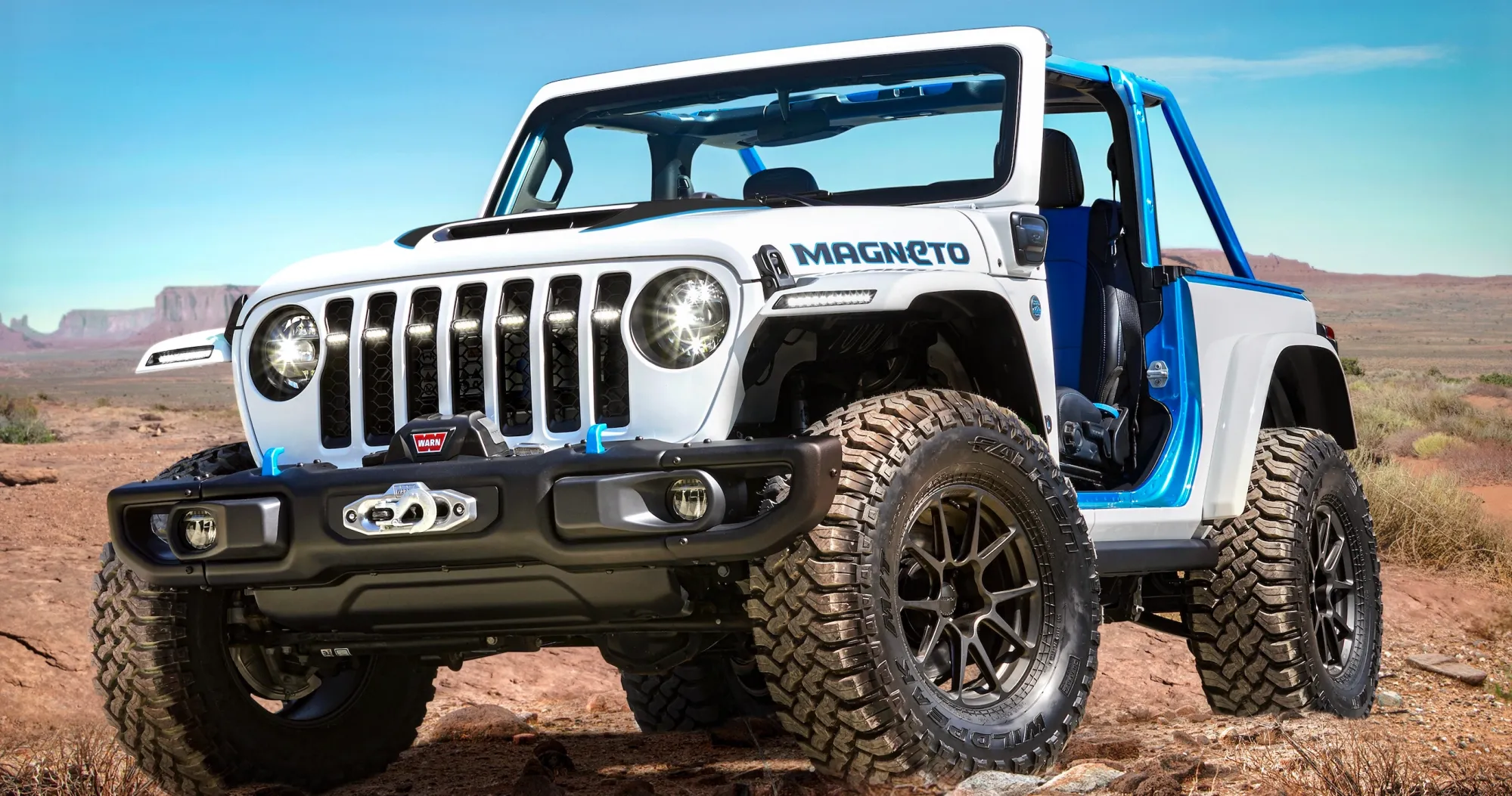 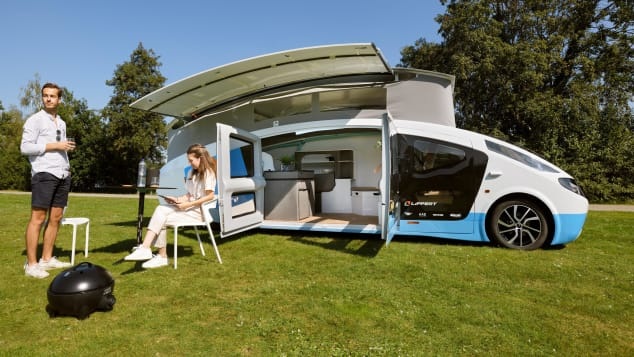 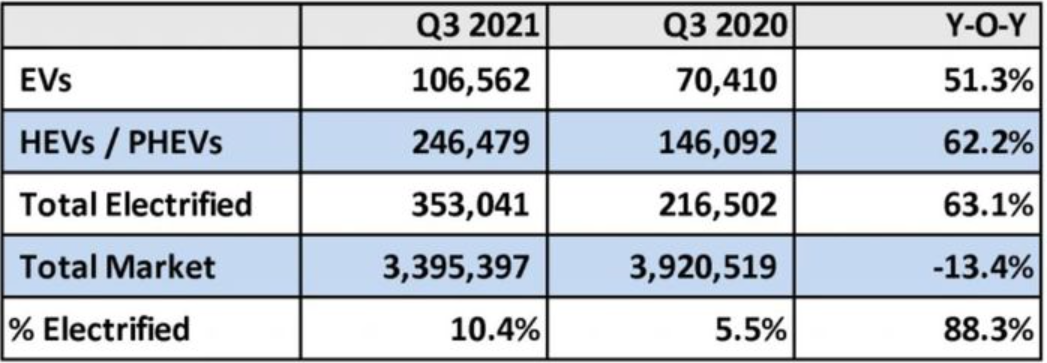 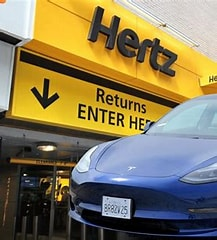 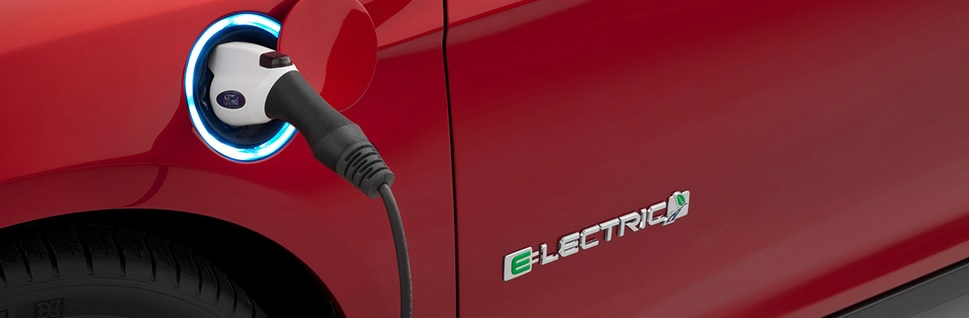 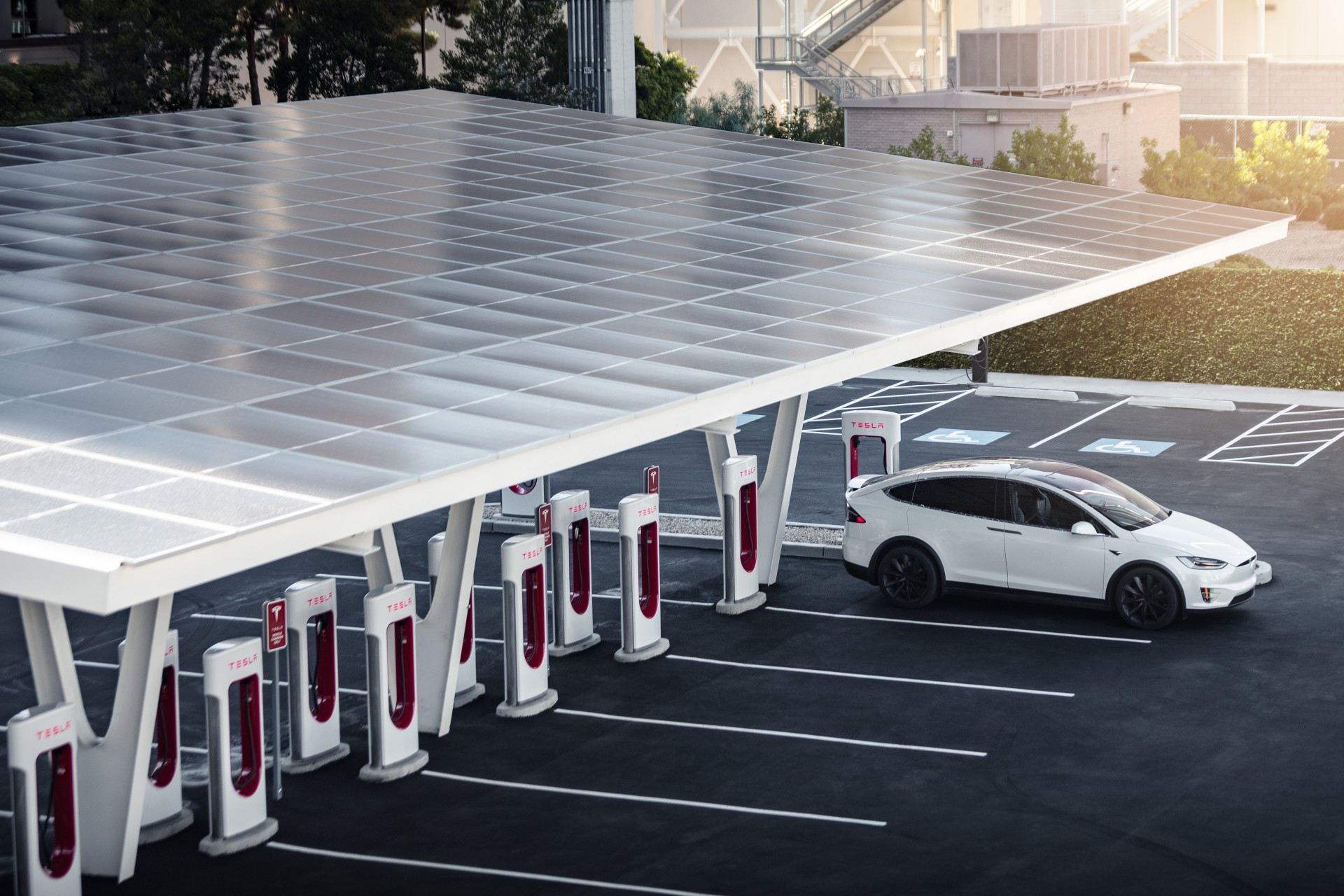 In the News
Sales of EVs jumped by nearly 60%, according to recent analysis by Kelley Blue Book.

 In fact, more than a million electrified vehicles have been sold so far in 2021
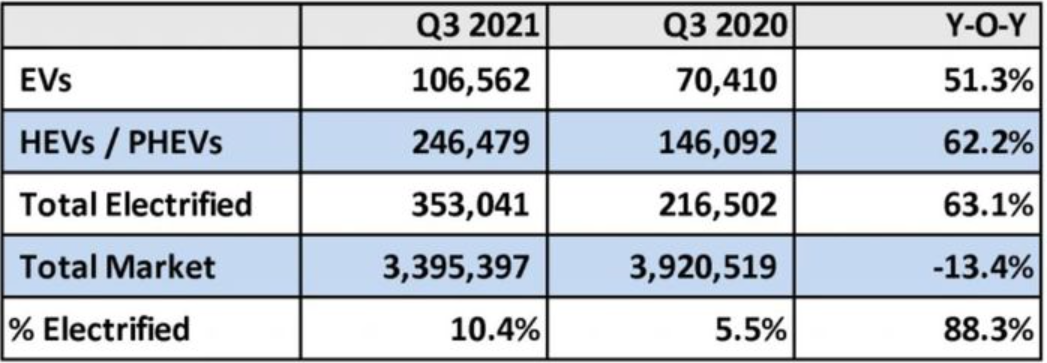 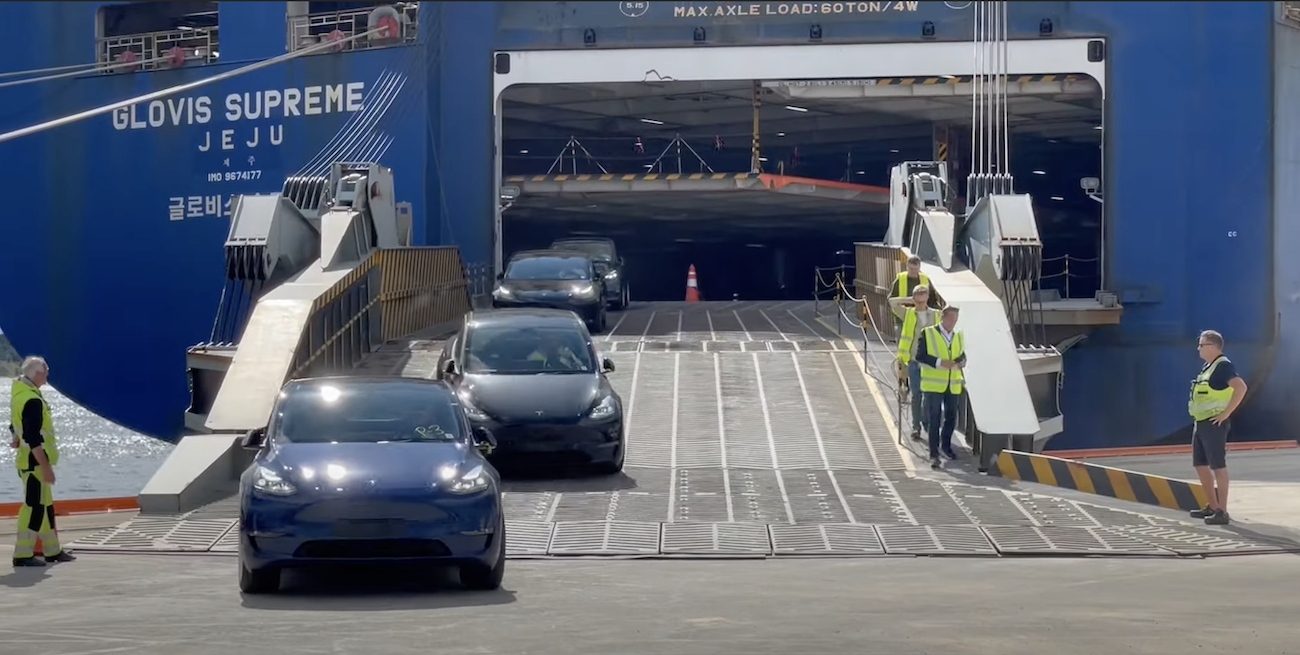 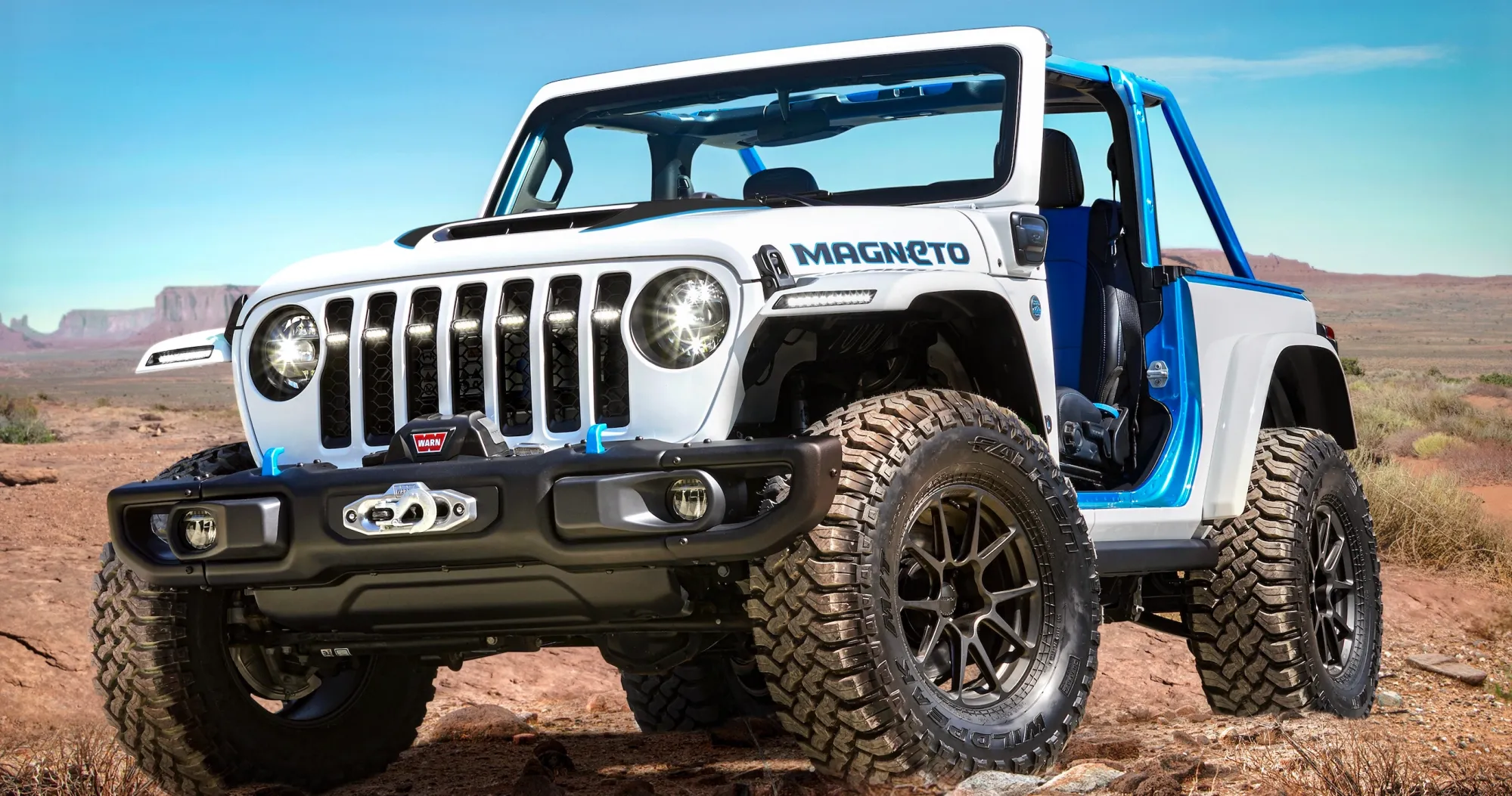 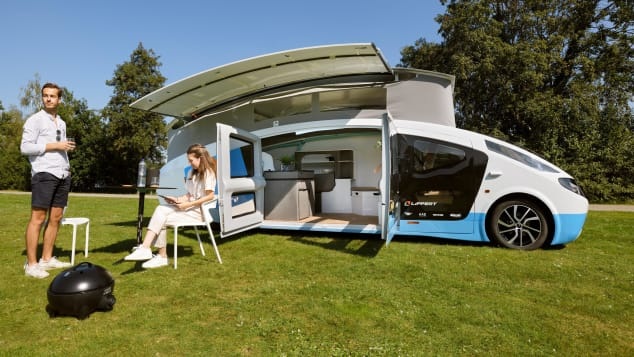 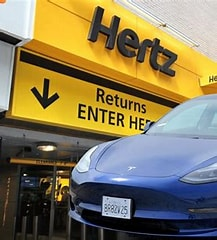 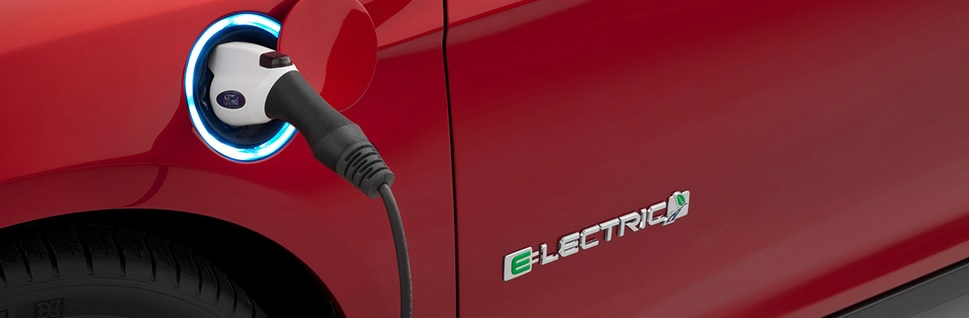 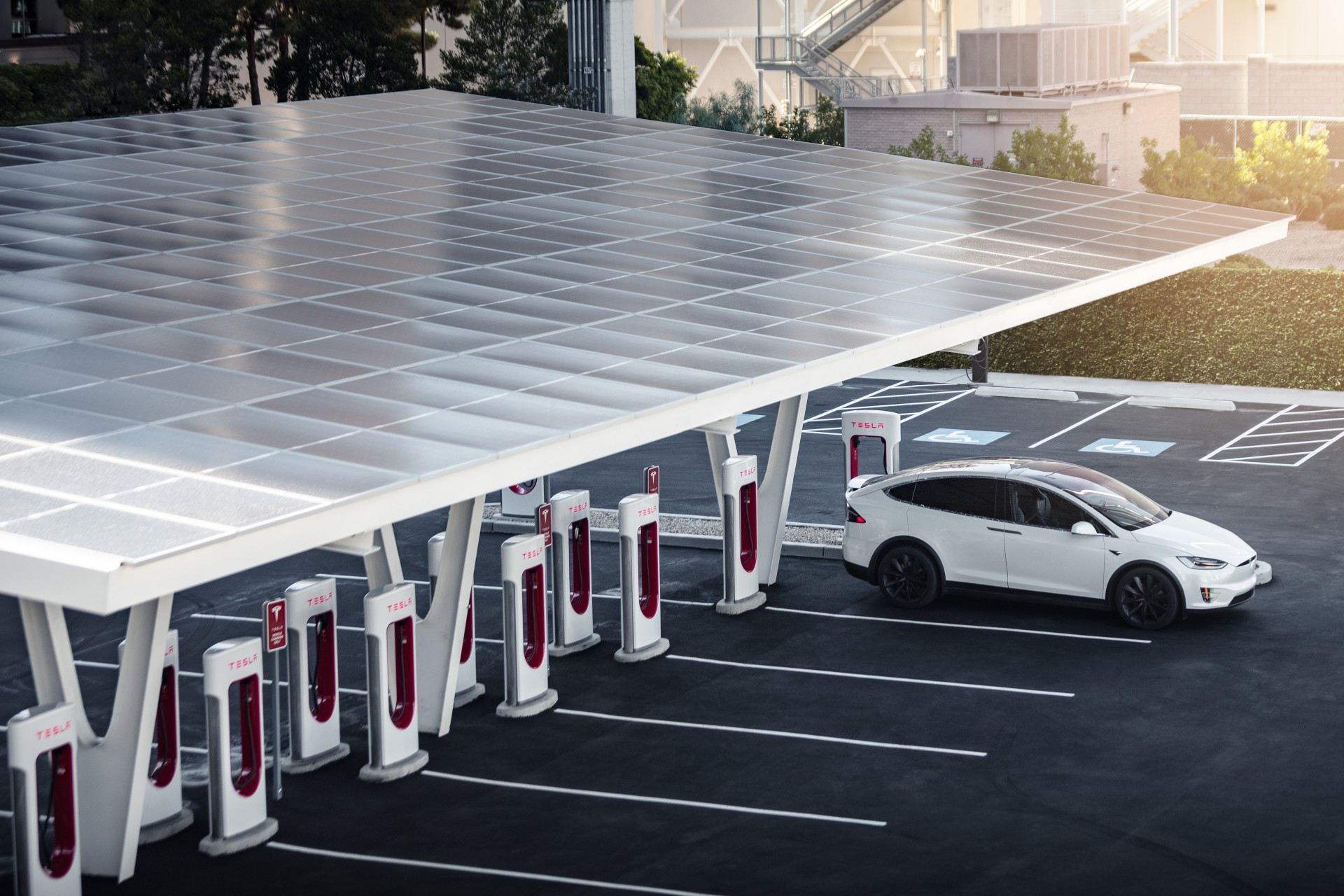 In the News
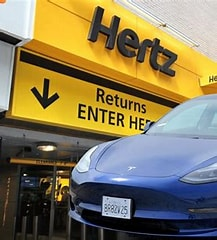 Hertz has submitted an initial order to purchase 100,000 Tesla’s by the end of 2022

50,000 available to Uber drivers to rent
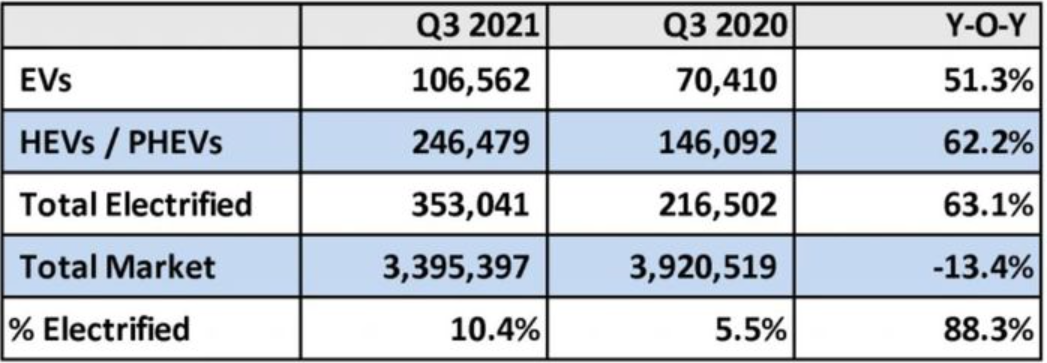 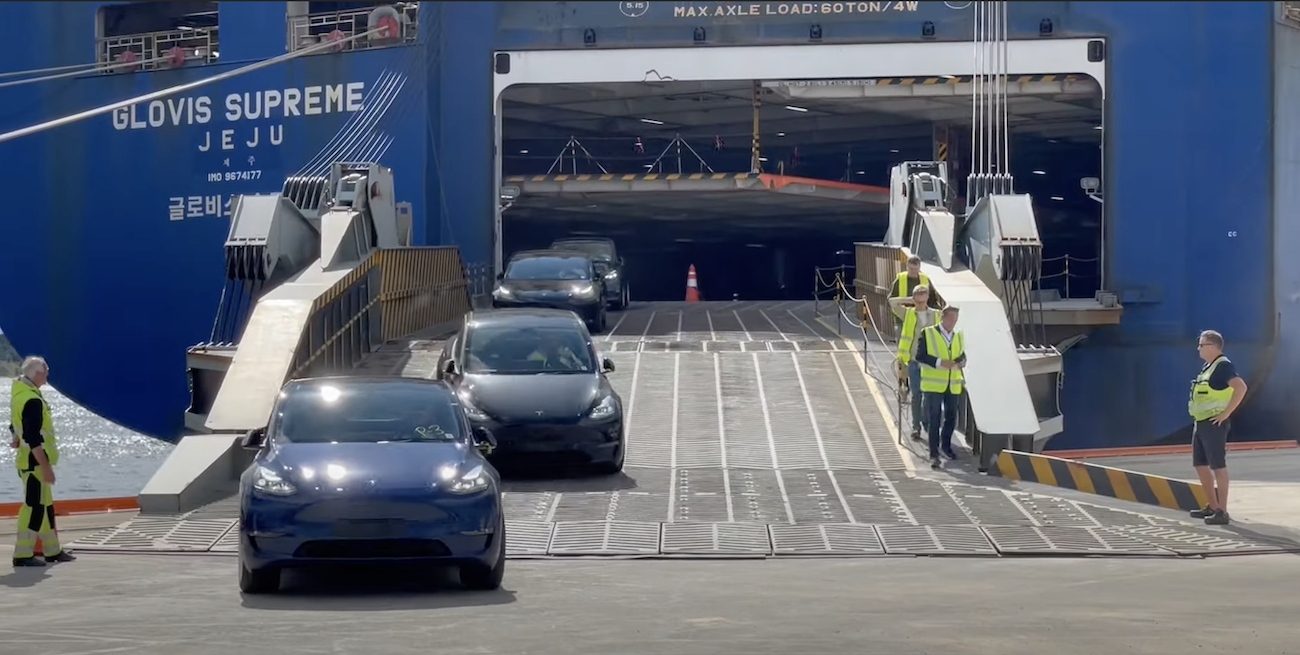 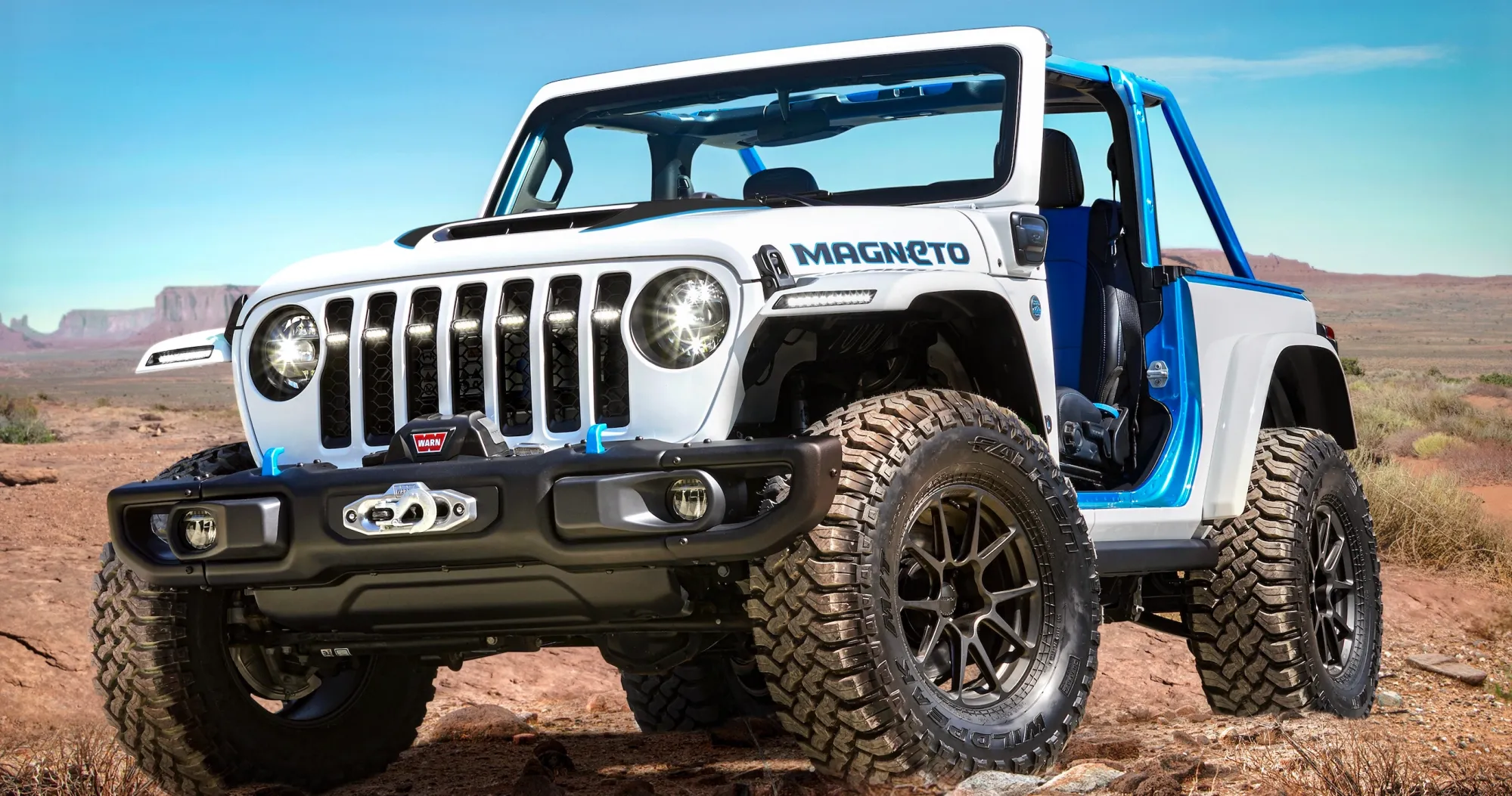 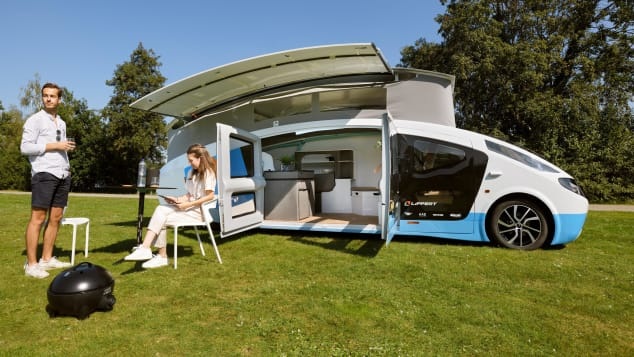 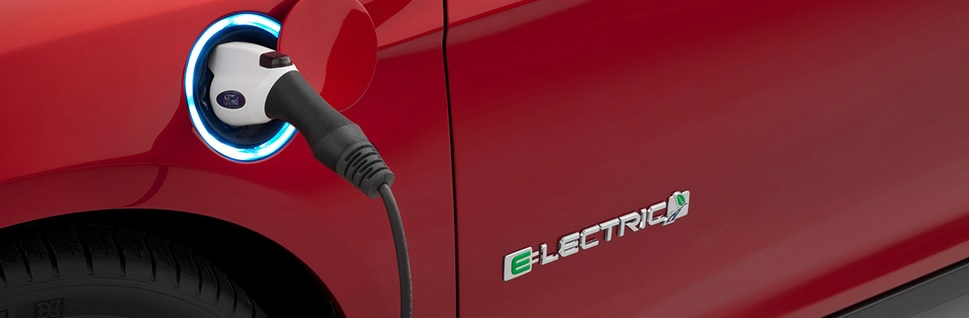 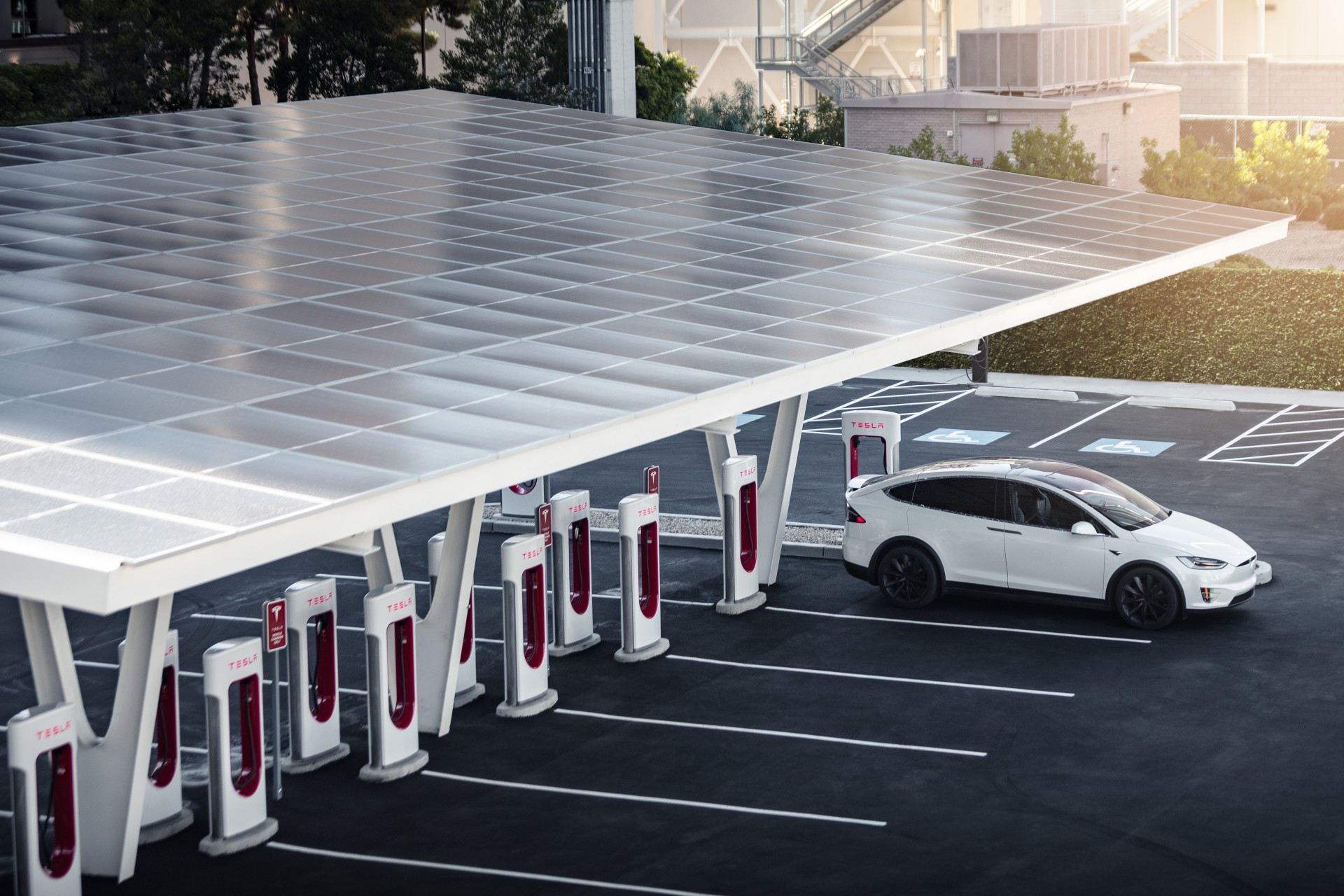 Announcements
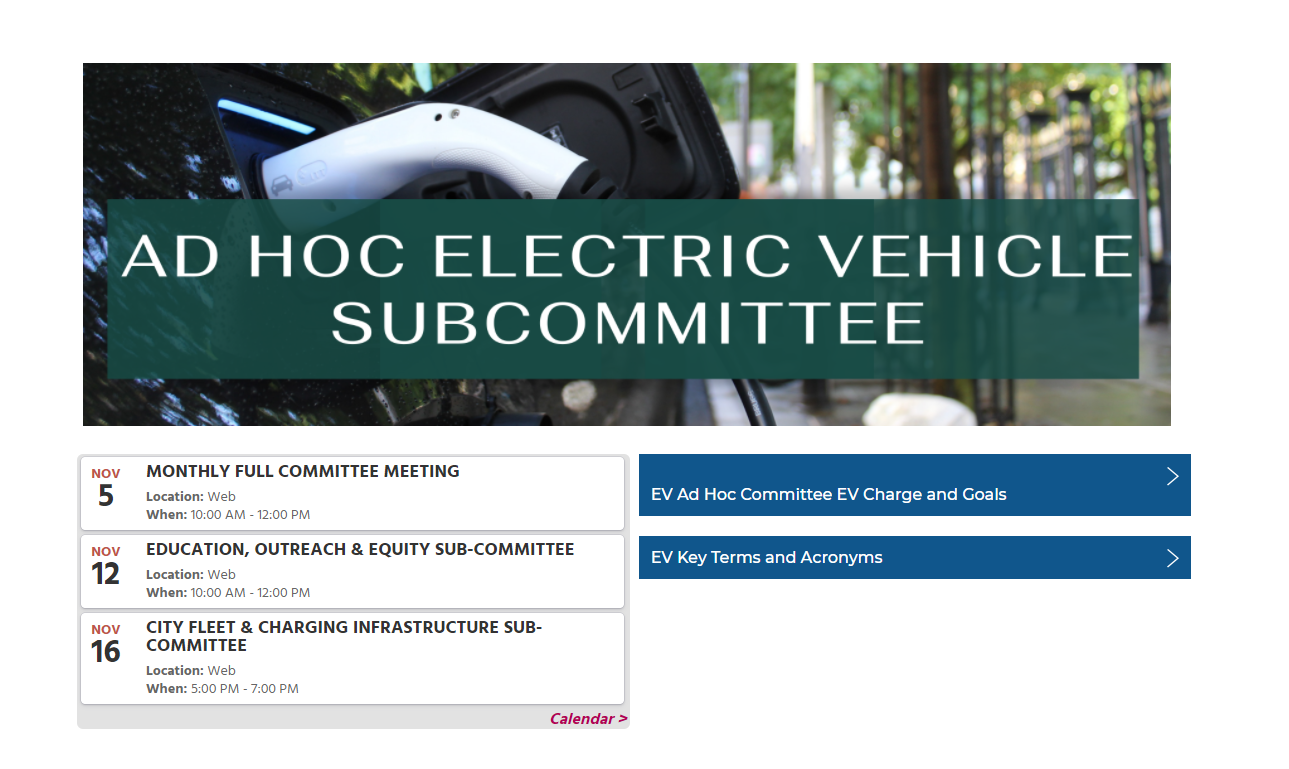 Ad Hoc Electric Vehicle Subcommittee

New SharePoint Page:
www.phoenix.gov/sustainability/electric-vehicles/ad-hoc-committee
Announcements
SRP Rebate – City of Phoenix 
 EV Charger 
Ribbon Cutting


Desert West Park
6501 W Virginia Ave, Phoenix, AZ
November 15, 2021
9:00am – 10:00am

Event Invites to Follow
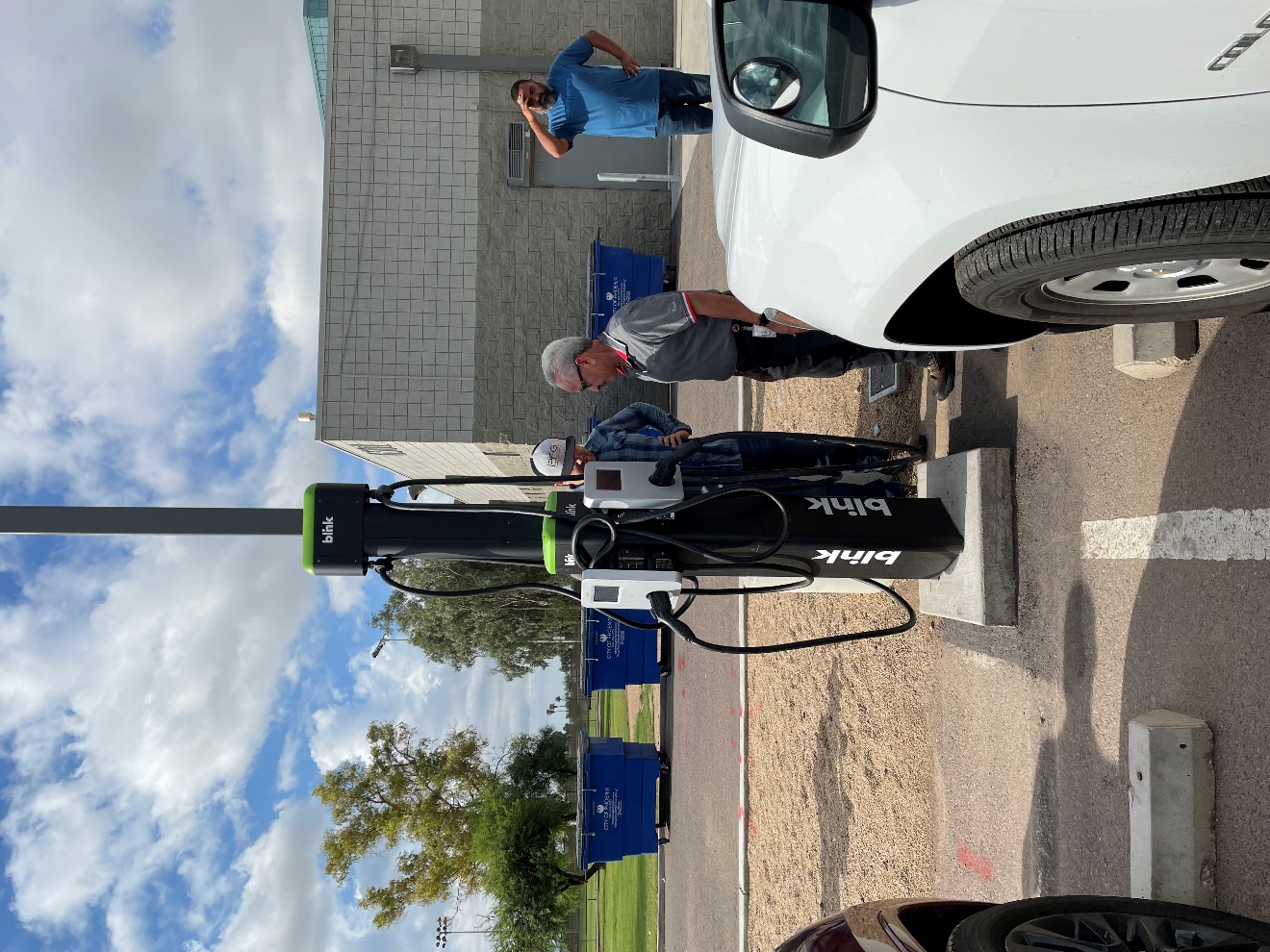 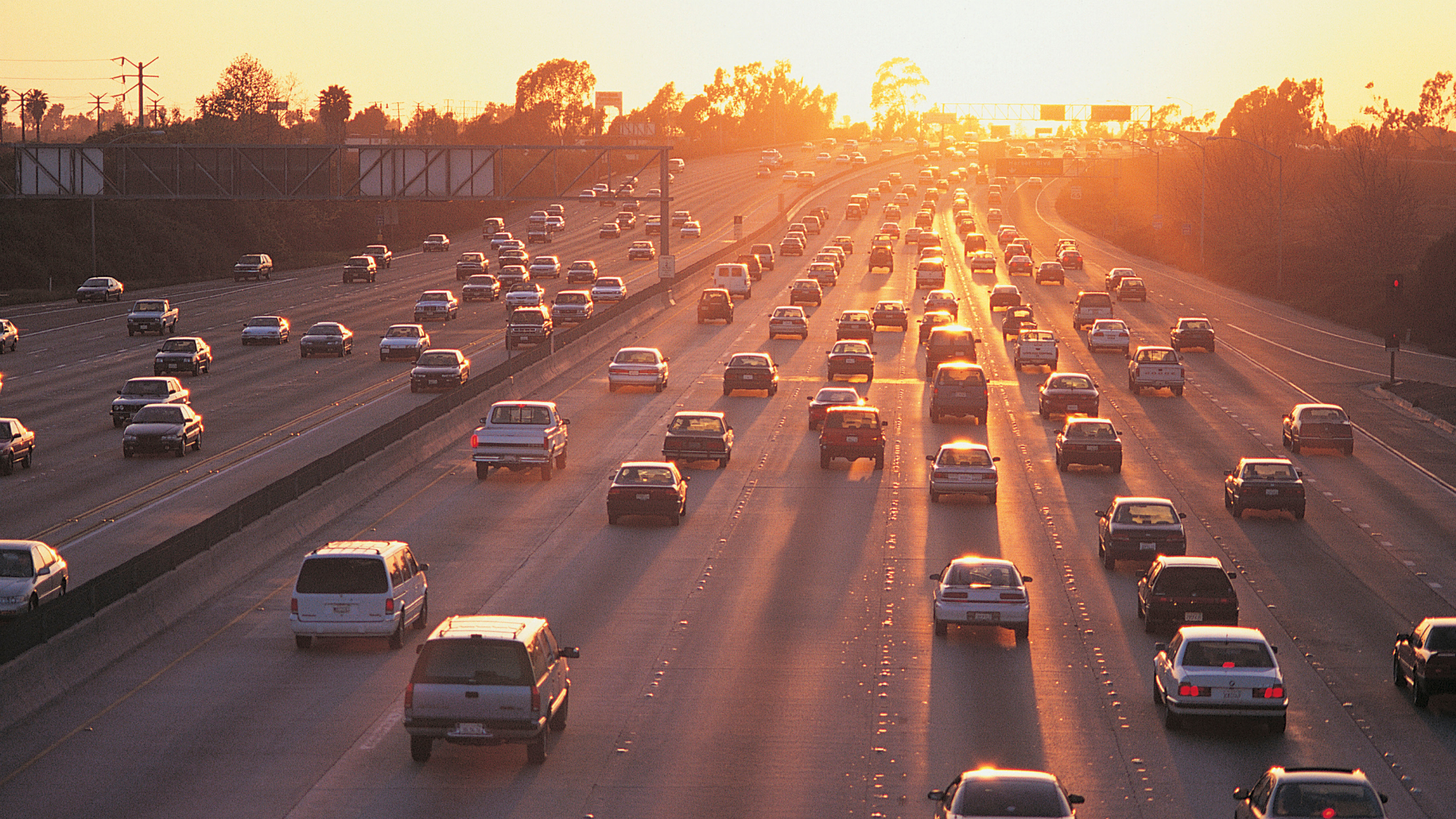 Status Update: Statewide Transportation Electrification Plan
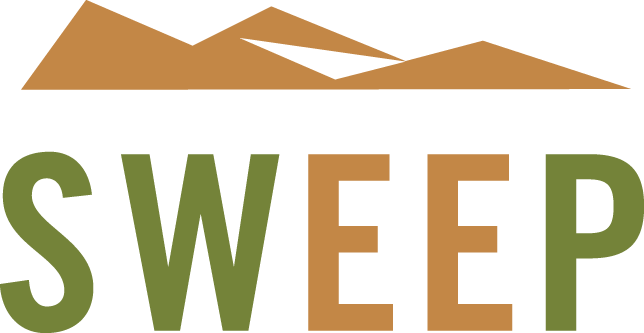 Caryn Potter, Utility Program MangerSouthwest Energy Efficiency Project (SWEEP)cpotter@swenergy.org
City of Phoenix EV Ad Hoc Committee, Friday, November 5th, 2021
Development of Arizona Statewide Transportation Electrification Plan
In July 2019, the ACC approved a second policy directing APS and TEP to educate customers on the benefits of managed EV charging, expand their EV rate options, and explore the best locations for installing EV charging stations.(1)
This policy also directed APS and TEP to work with stakeholders to develop a long-term statewide transportation electrification plan. APS and TEP hired a third-party facilitator to engaged hundreds of diverse stakeholders five different work groups (and related sub-groups) to develop recommendations on: (1) EV Infrastructure; (2) Equity, (3) Programs and Partnerships, (4) Goods Movement and Transit, and (5) Vehicle Grid.
Phase 2 process ended with the Arizona Transportation Electrification Statewide Plan (AZ TE Statewide Plan) as the final product. 
The ACC’s professional staff recently filed a proposed order, recommending adoption of the plan as filed and requiring TEP and APS to file semi-annual progress reports each year with the Commission.
https://docket.images.azcc.gov/0000199128.pdf and https://docket.images.azcc.gov/E000011644.pdf?i=1631729584618
[Speaker Notes: The impetus for the AZ TE Statewide Plan was two ACC policy statements.]
APS and TEP Ongoing and Planned Initiatives
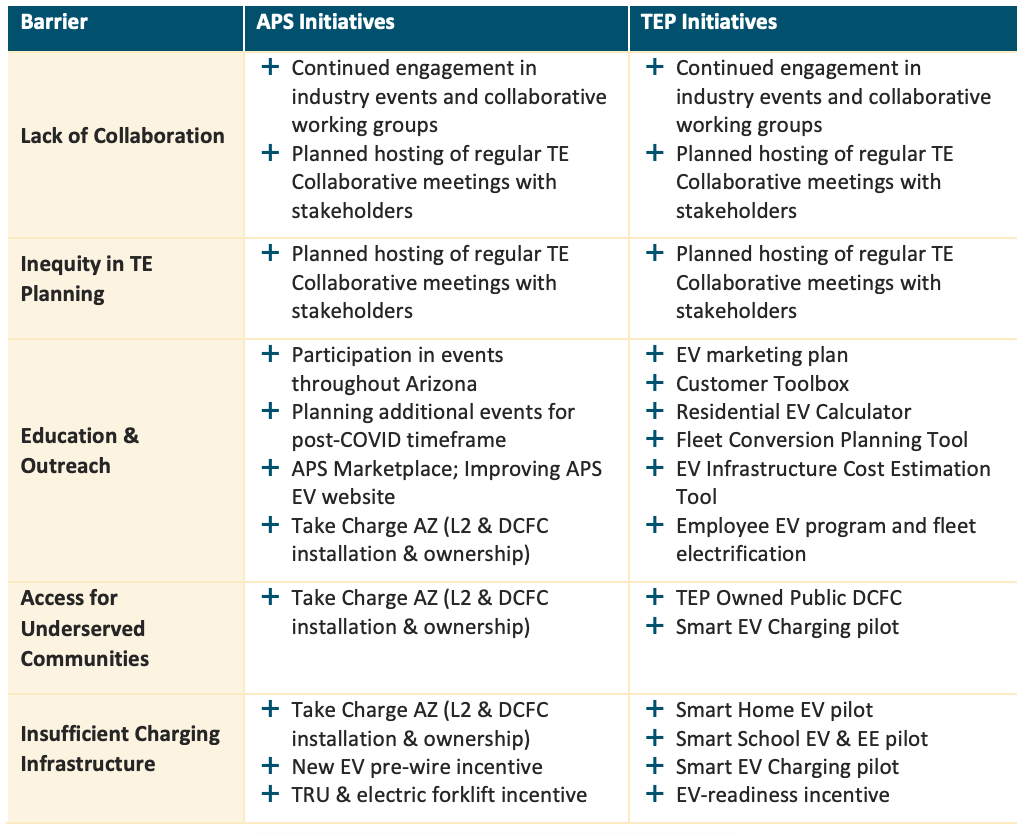 Page 80 of Phase II Plan
Other Stakeholder Recommendations
Featured Metrics
Page 8 of Phase II Plan
Future Modeling and Research: MD/HD Electric Vehicles
Evaluation of various vehicle adoption scenarios and related impacts for medium and heavy-duty vehicle segments must be considered in future modeling.(e.g., electric medium-duty parcel delivery trucks, school buses, dump trucks, etc.)
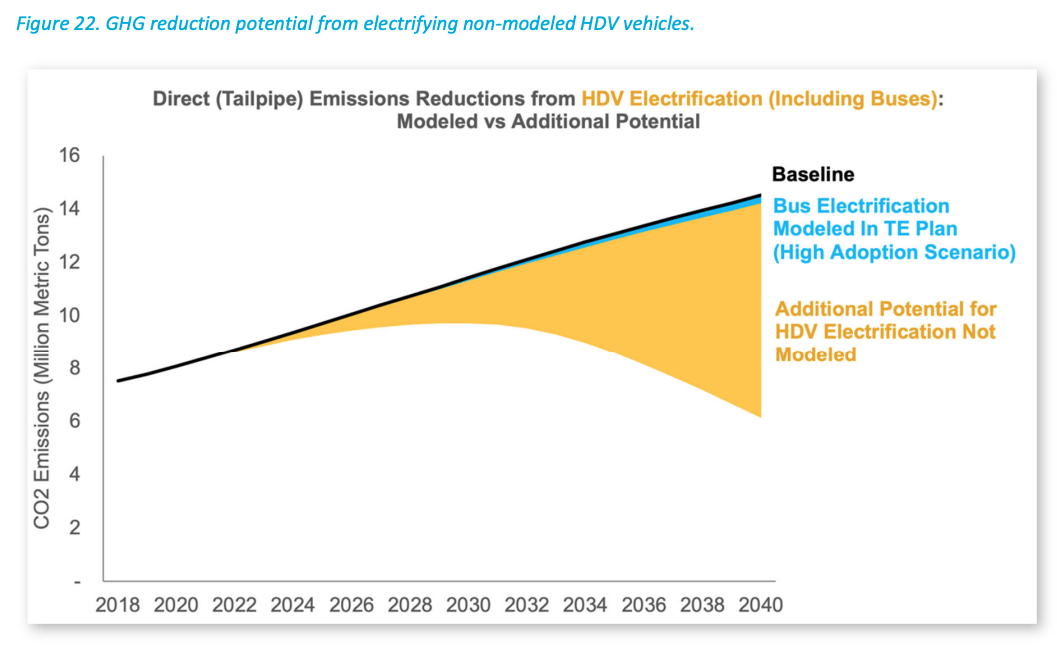 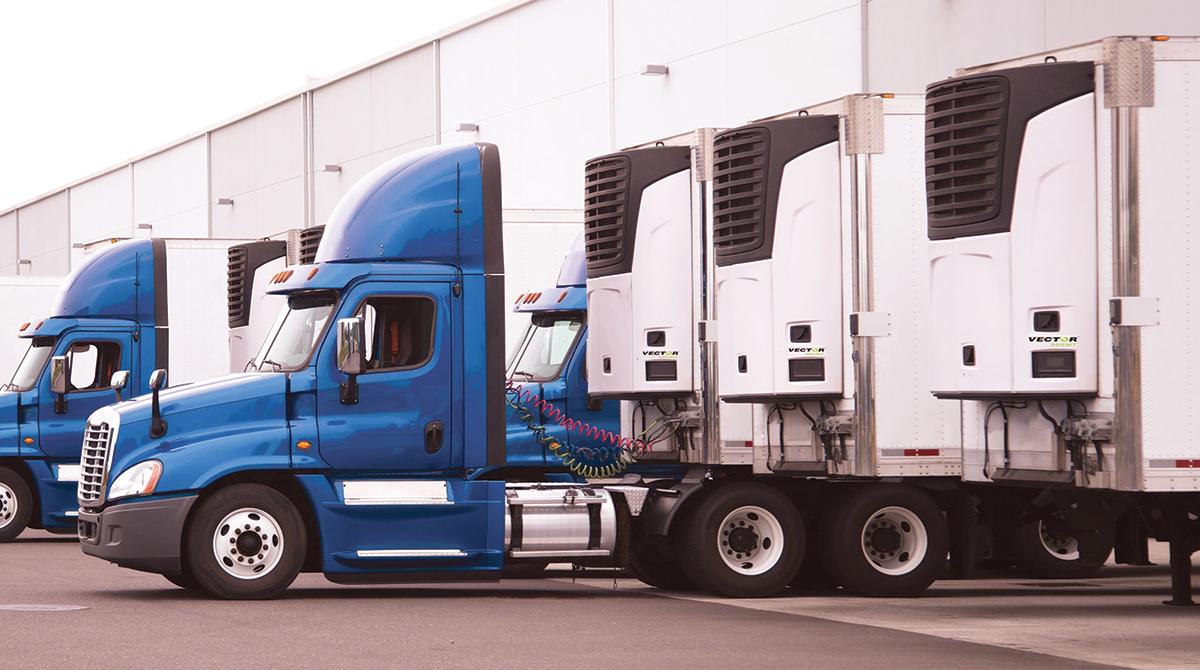 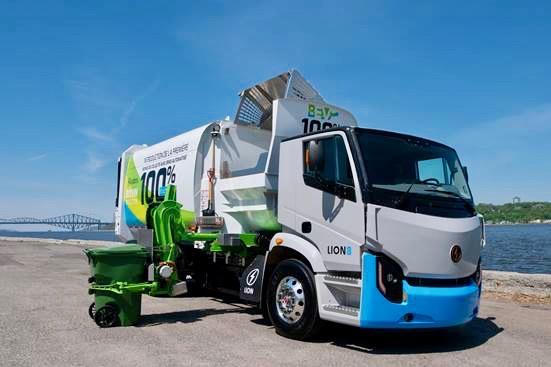 (Left) Transport Topics, https://www.ttnews.com/articles/refrigerated-carriers-finding-value-electric-powered-reefer-units and Wall Street Journal, Electric Trash Trucks Are Coming Quietly to Your Town

(Right) Figure 22, Arizona Statewide Transportation Electrification Plan: Phase II
5 Takeaways for City of Phoenix EV Committee
City of PhoenixEV Ad Hoc Committee
SRP’s EV Strategy & Initiatives
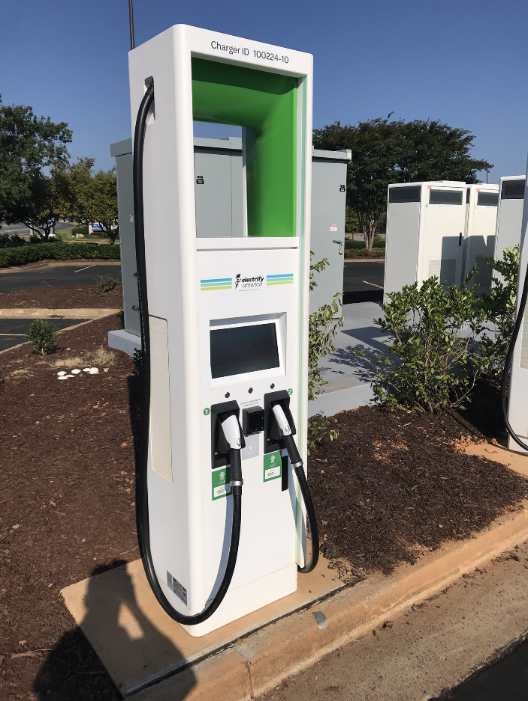 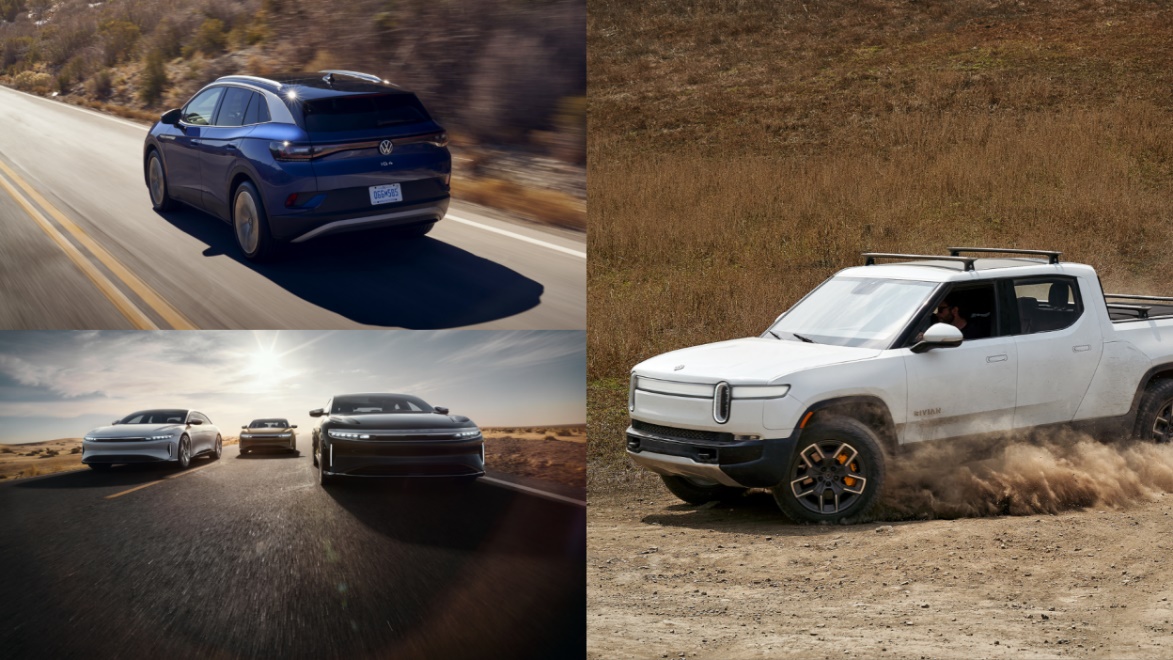 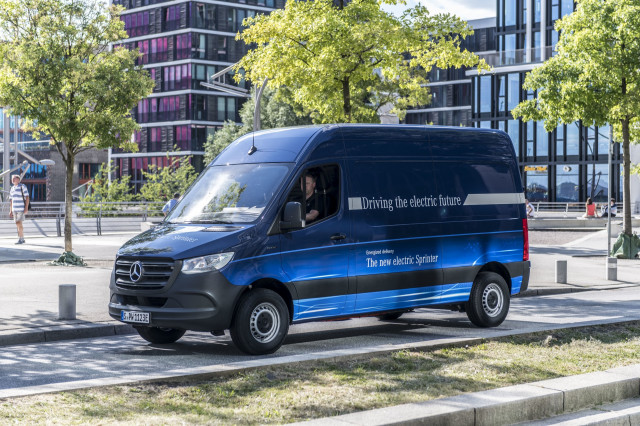 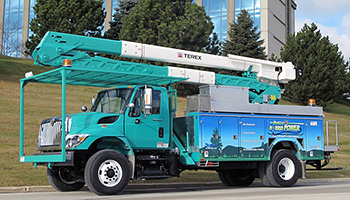 Catherine O’Brien, SRP
Electric Vehicle Lead, Sustainability Policy & Programs
catherine.obrien@srpnet.com
11/5/2021
Topics to be Covered:
SRP’s 2035 Sustainability & EV Goals
SRP’s EV Strategy & Initiatives
Planning for the Future
How We can Work Together
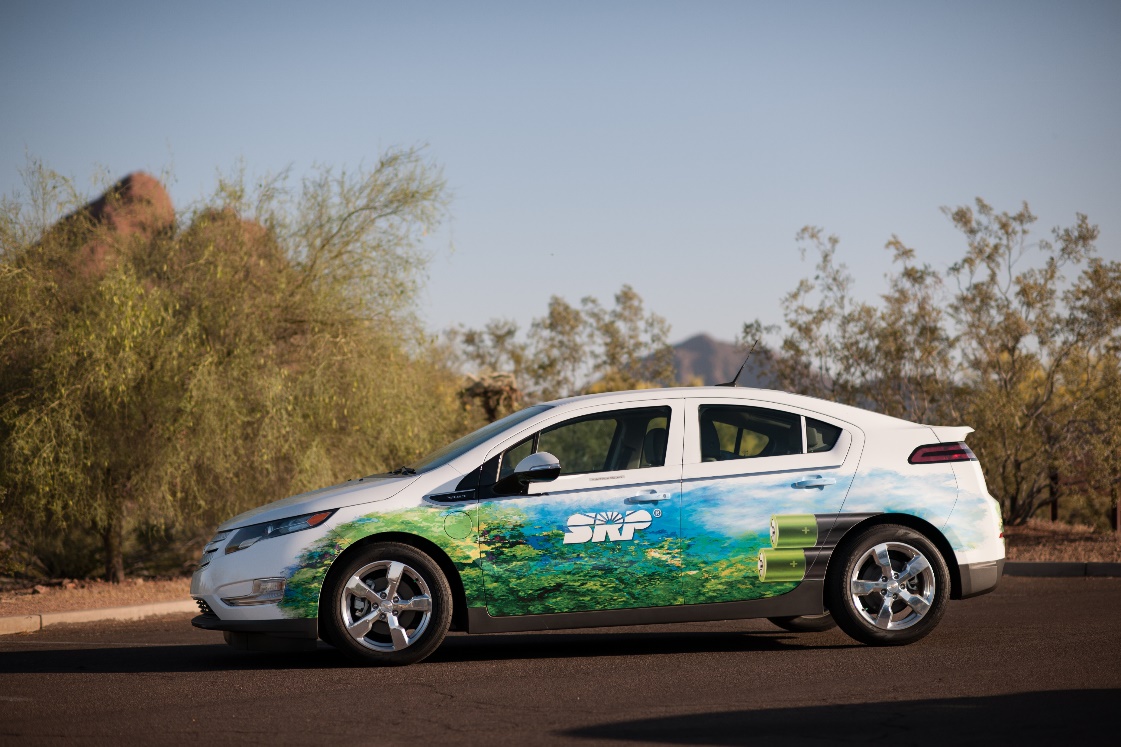 11/5/2021
2035 Sustainability Goals
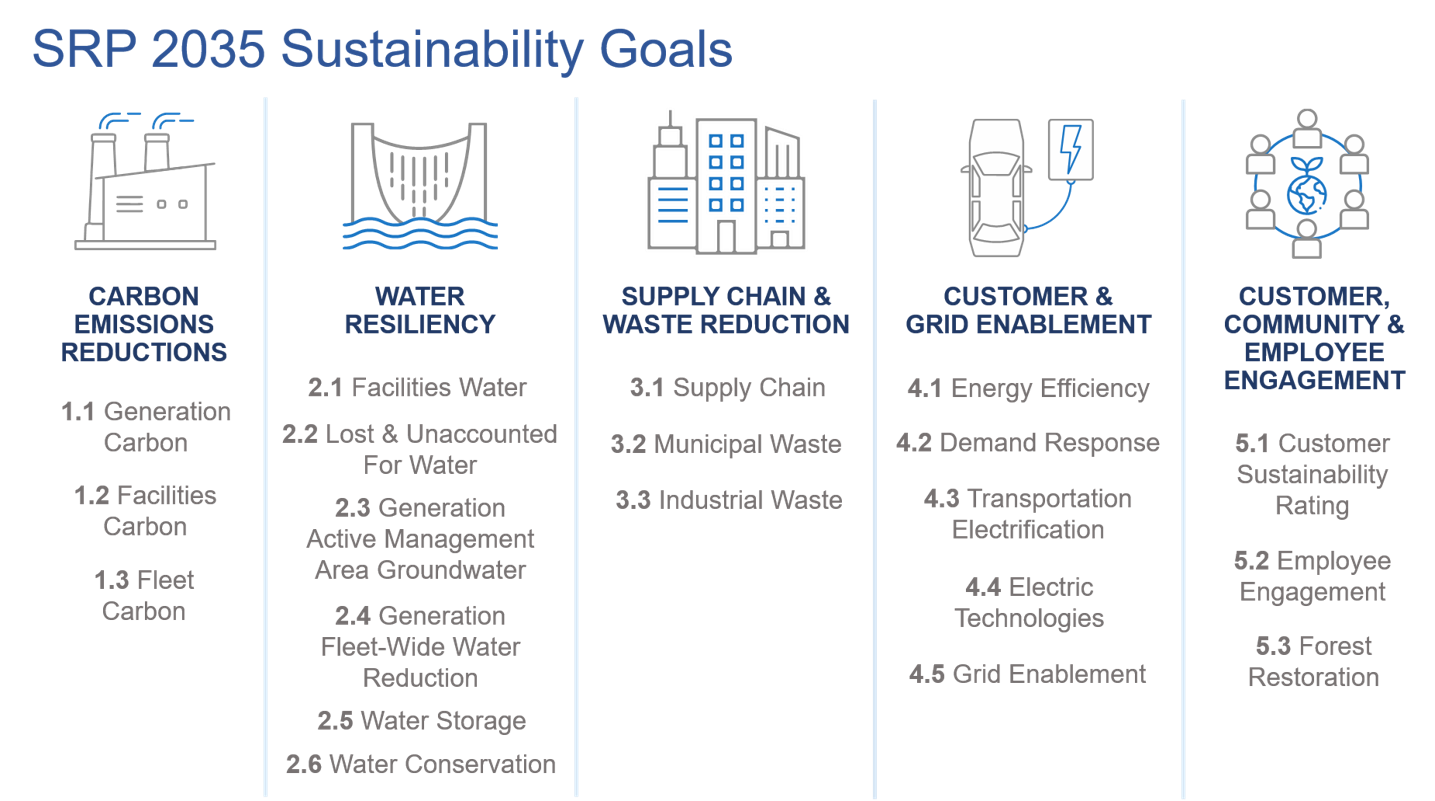 11/5/2021
Our 2035 EV Goal
Support the enablement of 500,000 EVs in SRP’s service territory and manage 90% of EV charging.
SRP EV Strategy
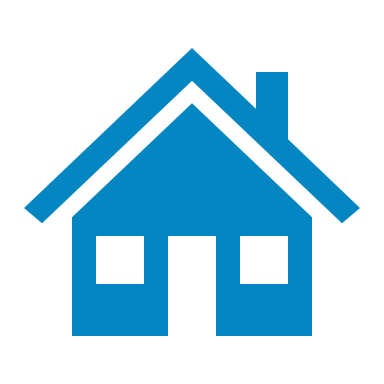 Policy
Innovation
Education & Awareness
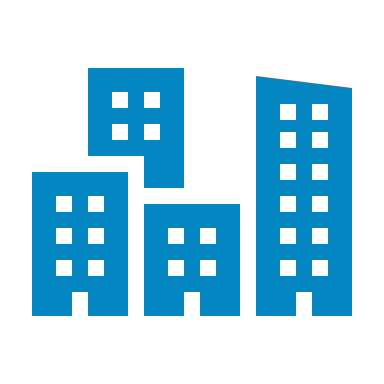 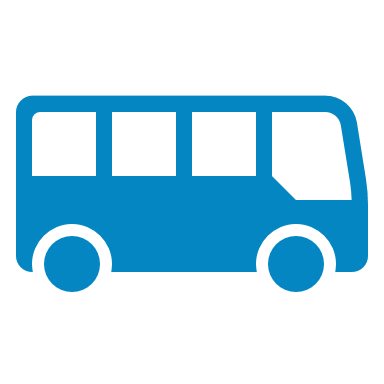 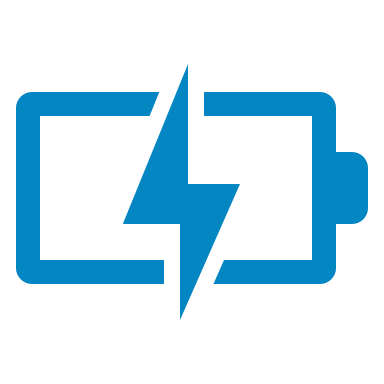 11/5/2021
Supporting the Enablement of 500,000 EVsCommercial Programs
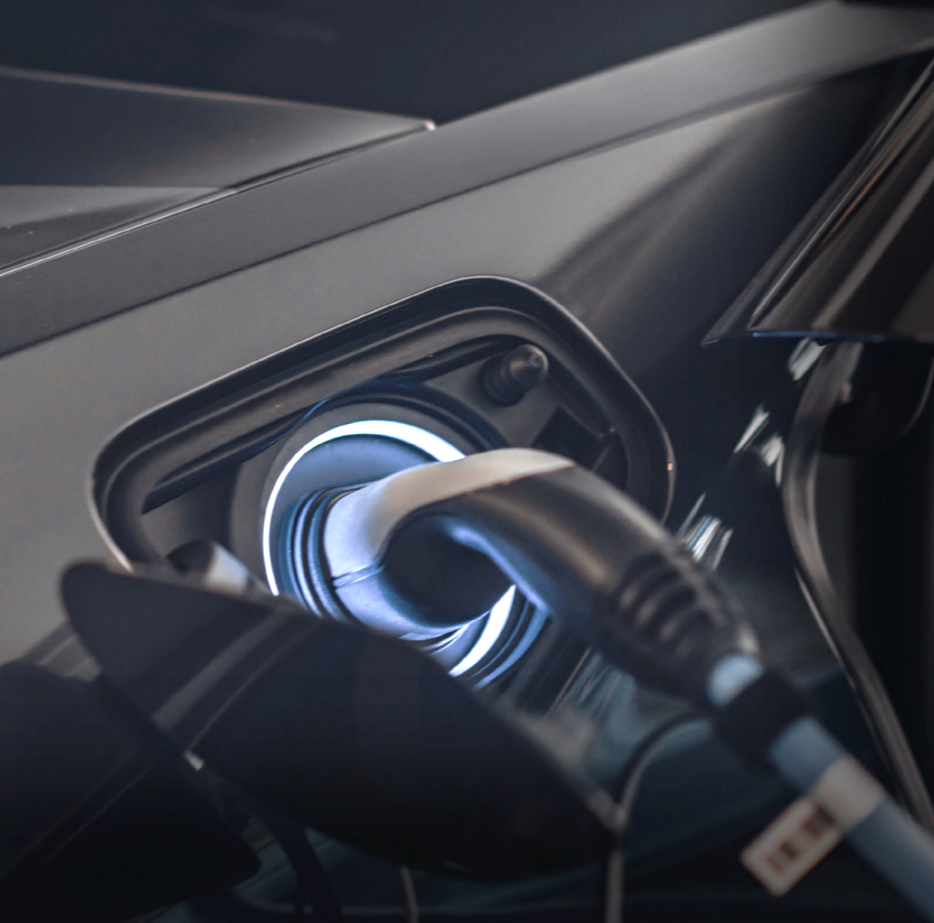 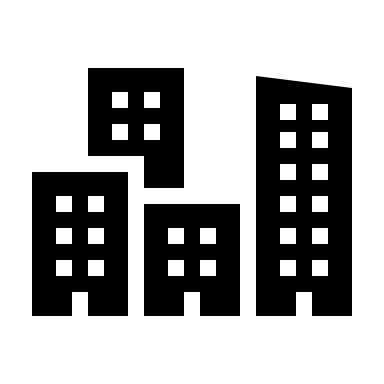 Business Charging Station Rebate
$1,500 per L2 port
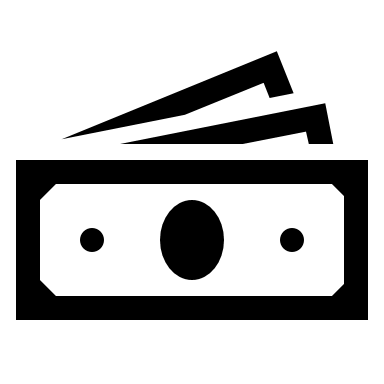 Charging Make-Ready Incentive
$2,500 per L2 port to cover cost of infrastructure for munis, non-profits, schools & multifamily
New Home Charging 
Pre-Wire
$300 per home to homebuilders
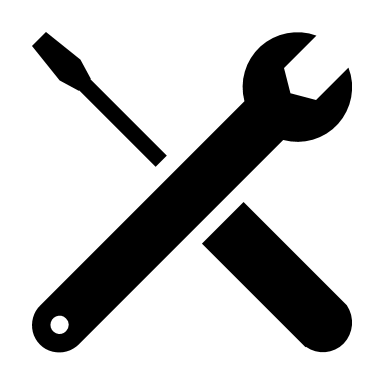 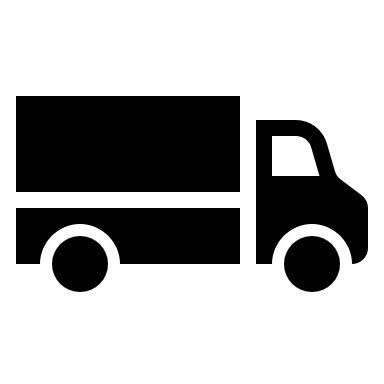 NEW! – Fleet Electrification Service
Up to $20,000 to evaluate converting to electric
11/5/2021
Supporting the Enablement of 500,000 EVsResidential Programs
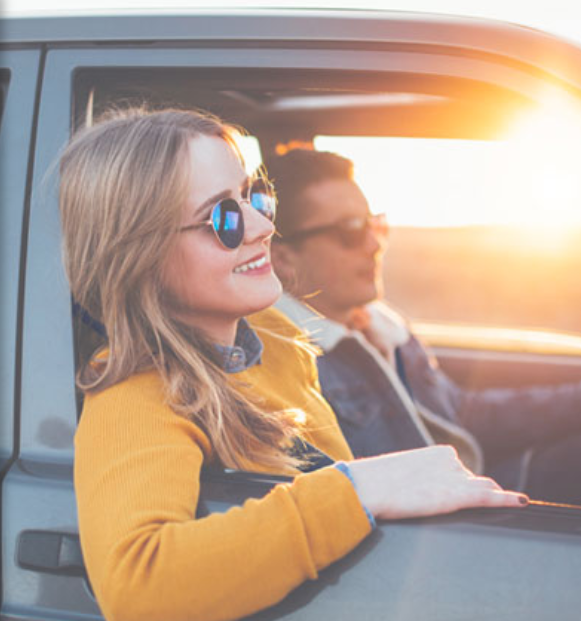 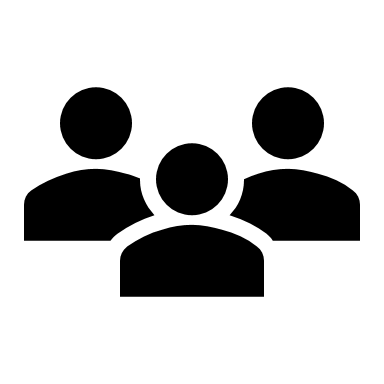 EV Community
Tell us about your EV, get a $50 bill credit
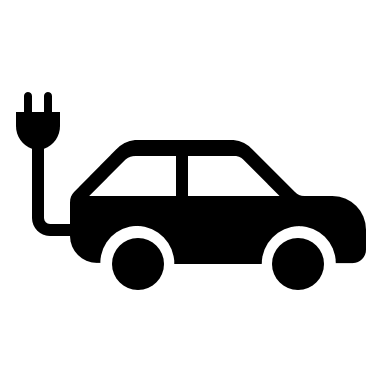 EV Charging Station Rebate
$250 towards a smart home charging station
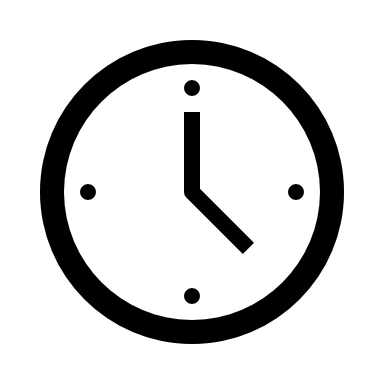 EV Price Plan
Save money by charging off-peak at home
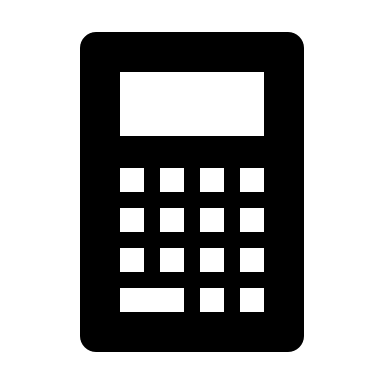 EV Calculator
Compare models to find the right EV for you
11/5/2021
Managing 90% of EV Charging
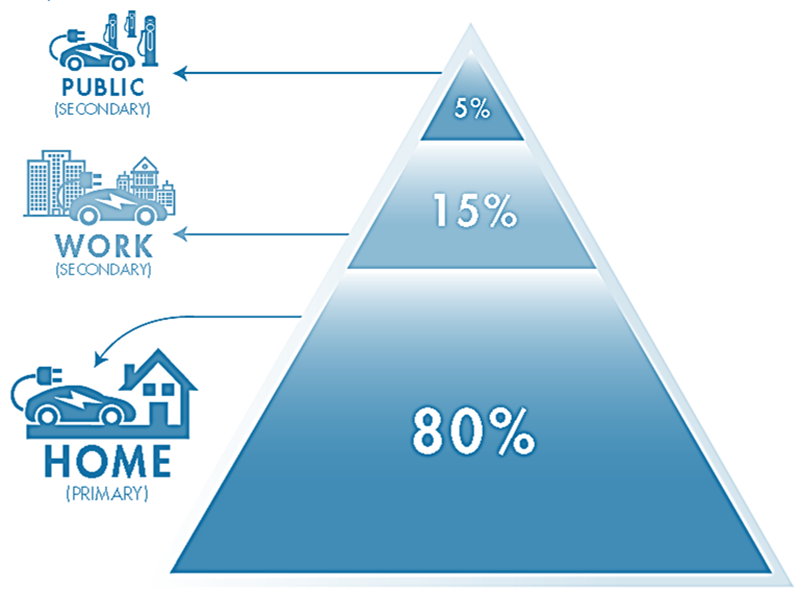 11/5/2021
Current and Future Research Efforts
Planning for the future: Grid enablement, public charging
Grid scenario planning and transformer load management
Spatial correlation between public charging, site design, and EV adoption
Calculating annual net regional emissions reductions from EV adoption
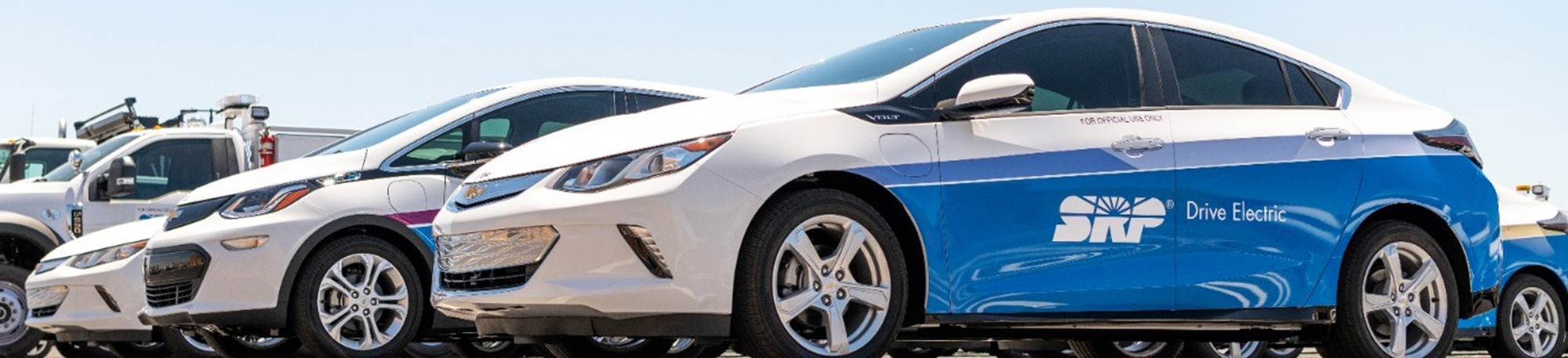 11/5/2021
26
Meeting our EV Goals
SRP is committed to working together to optimize transportation electrification and seize the benefits it can bring our customers and community.